Tamkang University
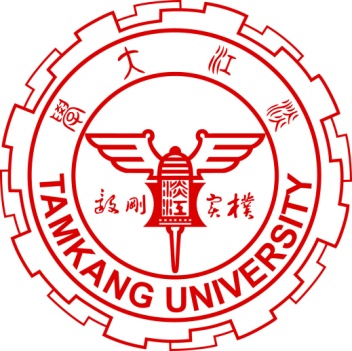 Social Media Apps Programming
Facebook API 
(Facebook JavaScript SDK)
(Integrate Facebook with iOS/Android Apps)
1031SMAP12
TLMXM1A (8687) (M2143) (Fall 2014)
(MIS MBA) (2 Credits, Elective) [Full English Course]
Thu 8,9 (15:10-17:00) V201
Min-Yuh Day, Ph.D.
Assistant Professor
Department of Information Management
Tamkang University

http://mail.tku.edu.tw/myday
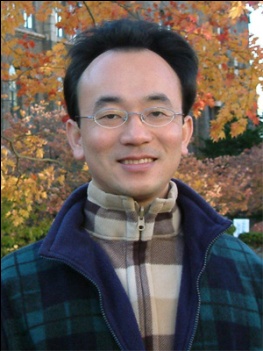 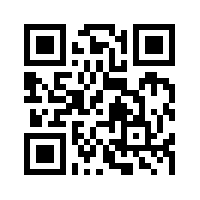 2014-12-24
Course Schedule (1/3)
Week    Date    Subject/Topics
1    2014/09/17    Course Orientation and Introduction to                                 Social Media and Mobile Apps Programming
2    2014/09/24    Introduction to Android / iOS Apps                                 Programming
3    2014/10/01    Developing Android Native Apps with                                 Java (Eclipse) (MIT App Inventor)
4    2014/10/08    Developing iPhone / iPad Native Apps with                                 Swift / Objective-C (XCode)
5    2014/10/15    Mobile Apps Using HTML5/CSS3/JavaScript
6    2014/10/22    jQuery Mobile
2
Course Schedule (2/3)
Week    Date    Subject/Topics
7    2014/10/29     Create Hybrid Apps with Phonegap
8    2014/11/05     jQuery Mobile/Phonegap
9    2014/11/12     jQuery Mobile/Phonegap
10    2014/11/19    Midterm Exam Week                                   (Midterm Project Report)
11    2014/11/26    Case Study on Social Media Apps                                   Programming and Marketing in                                   Google Play and App Store
12    2014/12/03    Google Cloud Platform
3
Course Schedule (3/3)
Week    Date    Subject/Topics
13    2014/12/10    Invited Talk: Social, Data and Business Model                                                          - Let’s see PIXNET                                   [Invited Speaker: Dr. Rick Cheng-Yu Lu,                                                                  Technical Director, PIXNET]
14    2014/12/17    Google App Engine and Google Maps API
15    2014/12/24    Facebook API (Facebook JavaScript SDK)                                   (Integrate Facebook with iOS/Android Apps)
16    2014/01/31    Twitter API
17    2015/01/07    Final Project Presentation
18    2015/01/14    Final Exam Week (Final Project Report)
4
Outline
Facebook API
Facebook JavaScript SDK
Integrate Facebook with iOS/Android Apps
Facebook Login
Facebook Open Graph API
Facebook Graph API
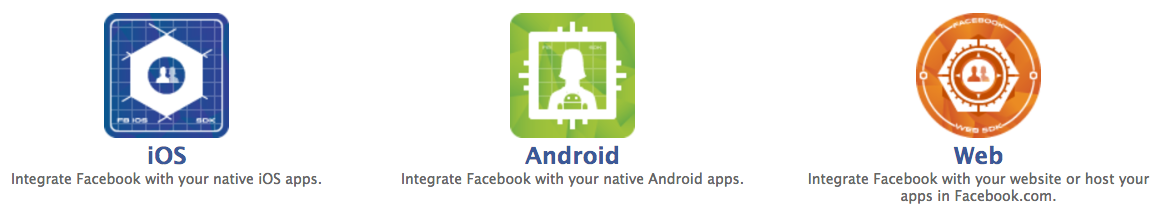 5
Facebook Developers
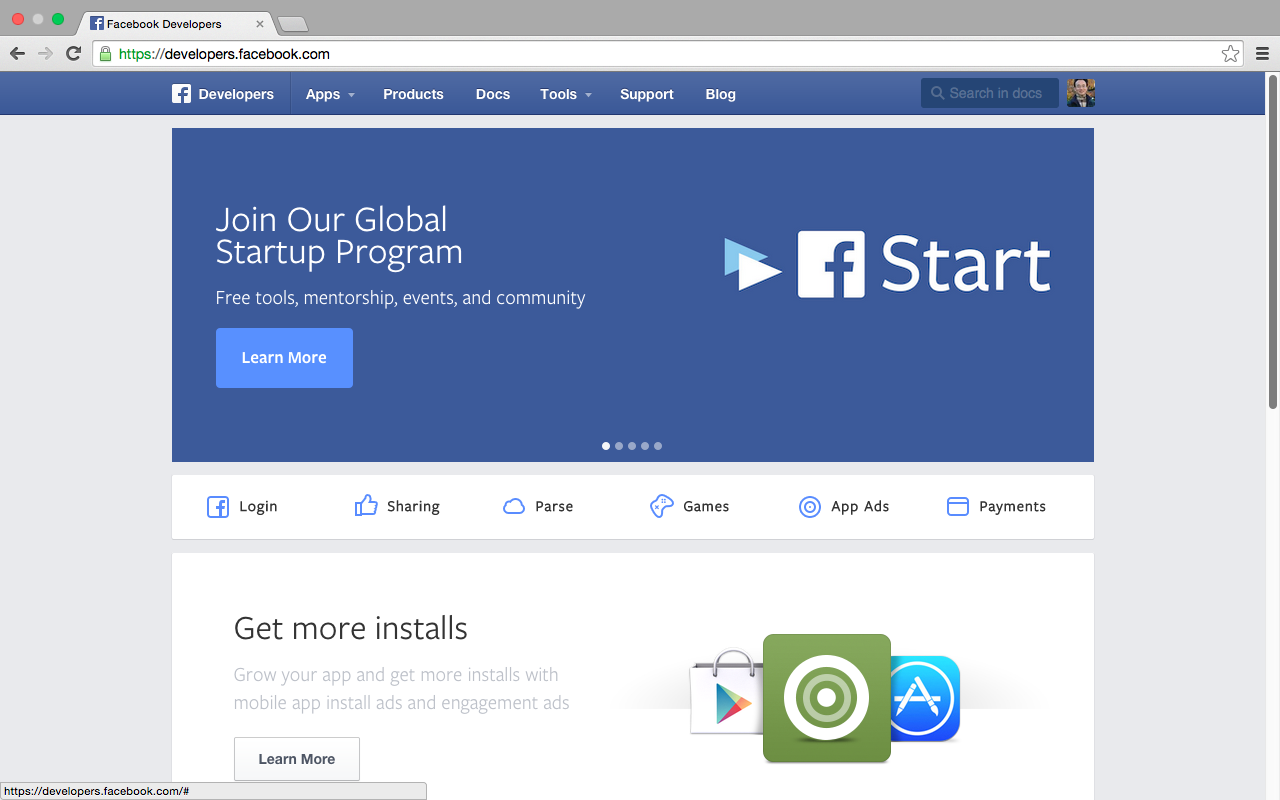 https://developers.facebook.com/
6
Facebook Graph API v2.x and the new Facebook Login
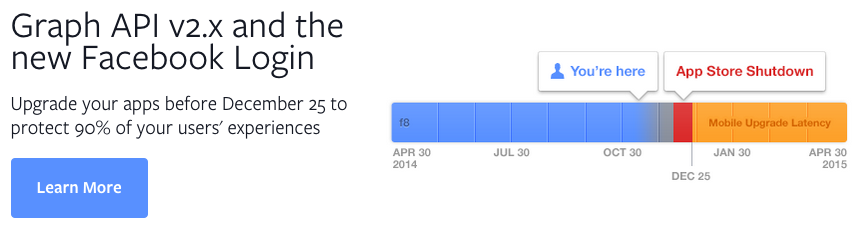 https://developers.facebook.com/
7
Facebook Platform Upgrade (v2.x)
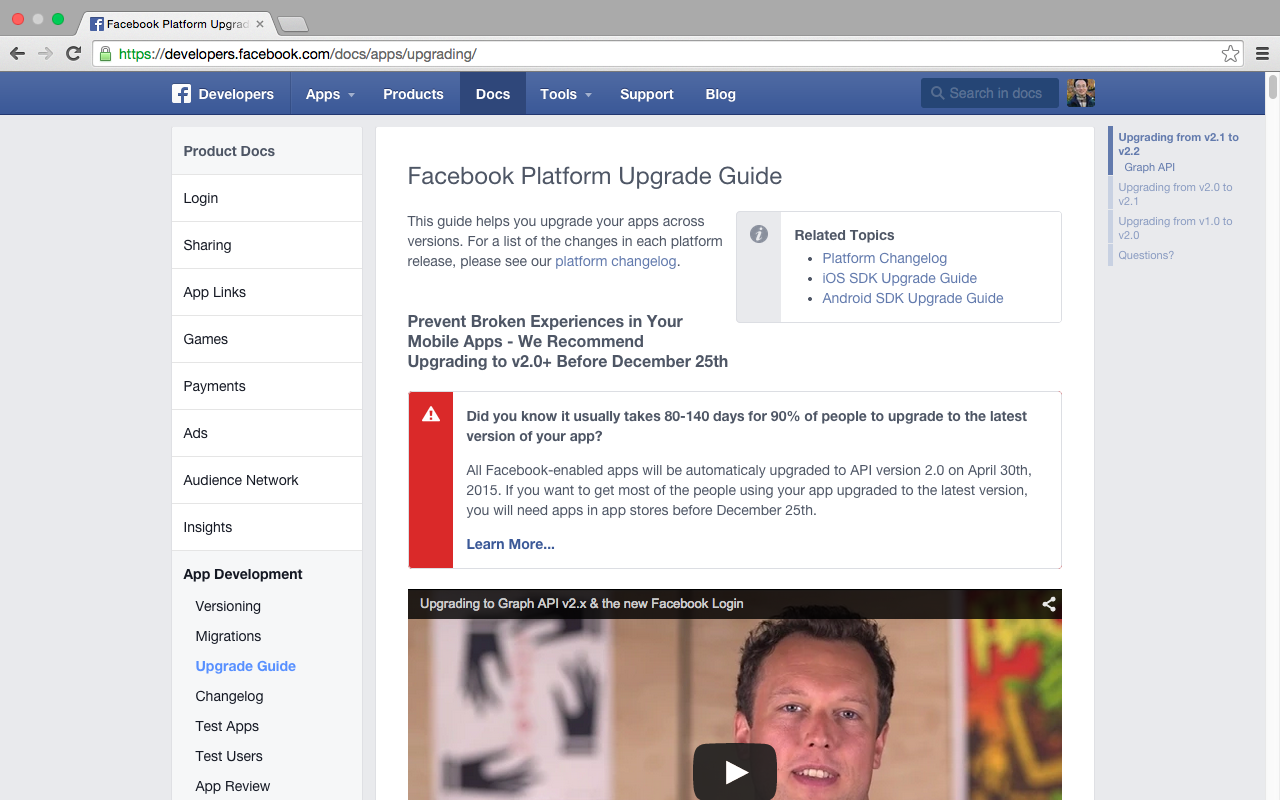 https://developers.facebook.com/docs/apps/upgrading/
8
Facebook Developers
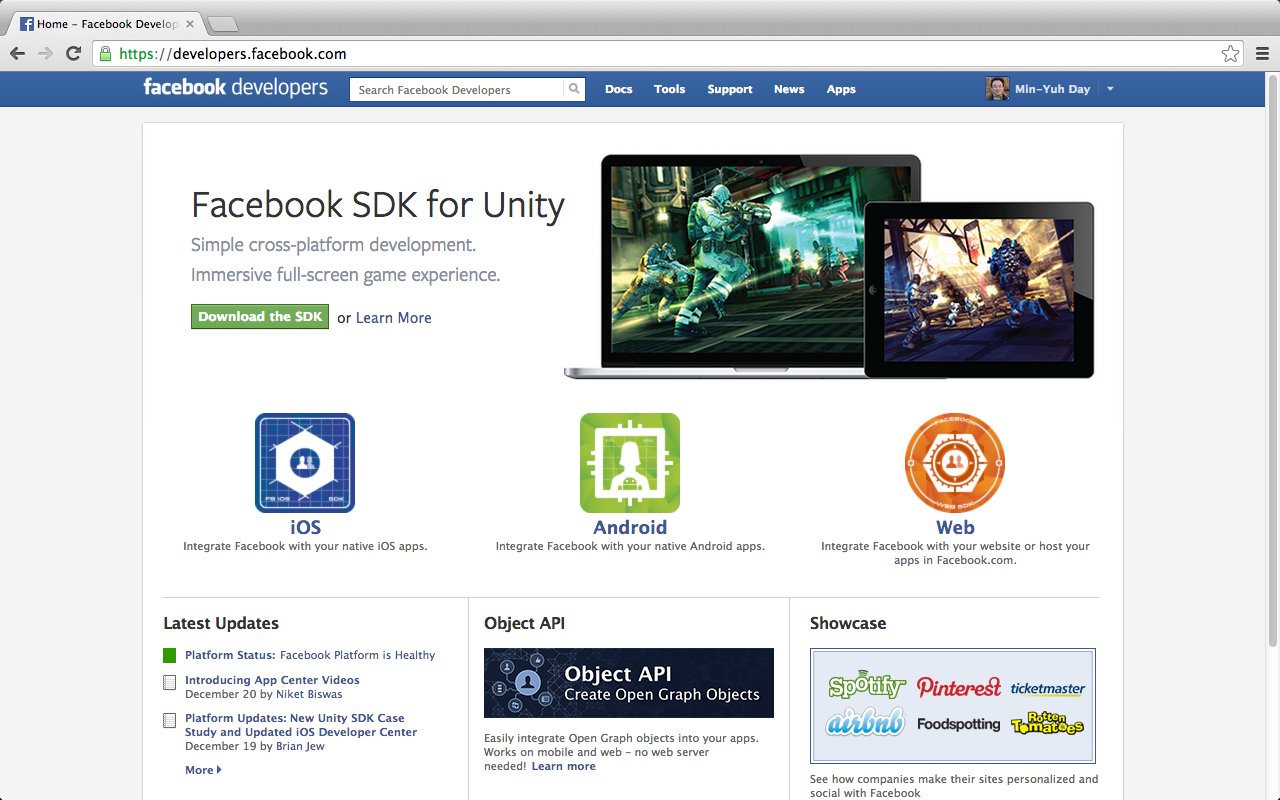 https://developers.facebook.com/
9
Integrate Facebook with your native iOS apps
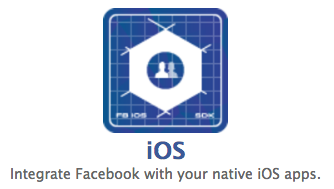 https://developers.facebook.com/
10
Facebook SDK for iOS
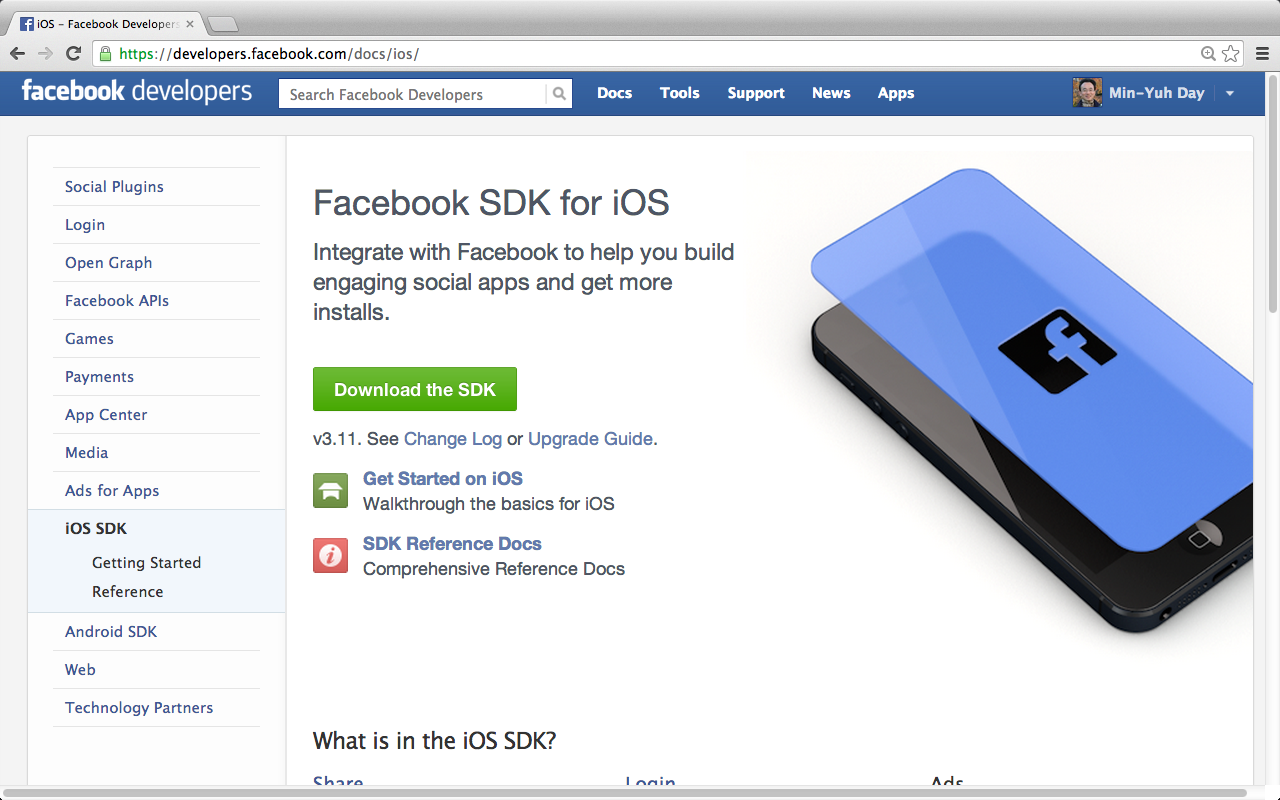 https://developers.facebook.com/docs/ios/
11
Integrate Facebook with your native Android apps.
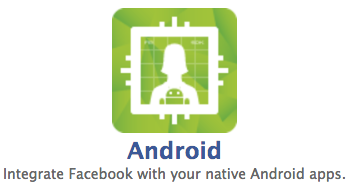 https://developers.facebook.com/
12
Facebook SDK for Android
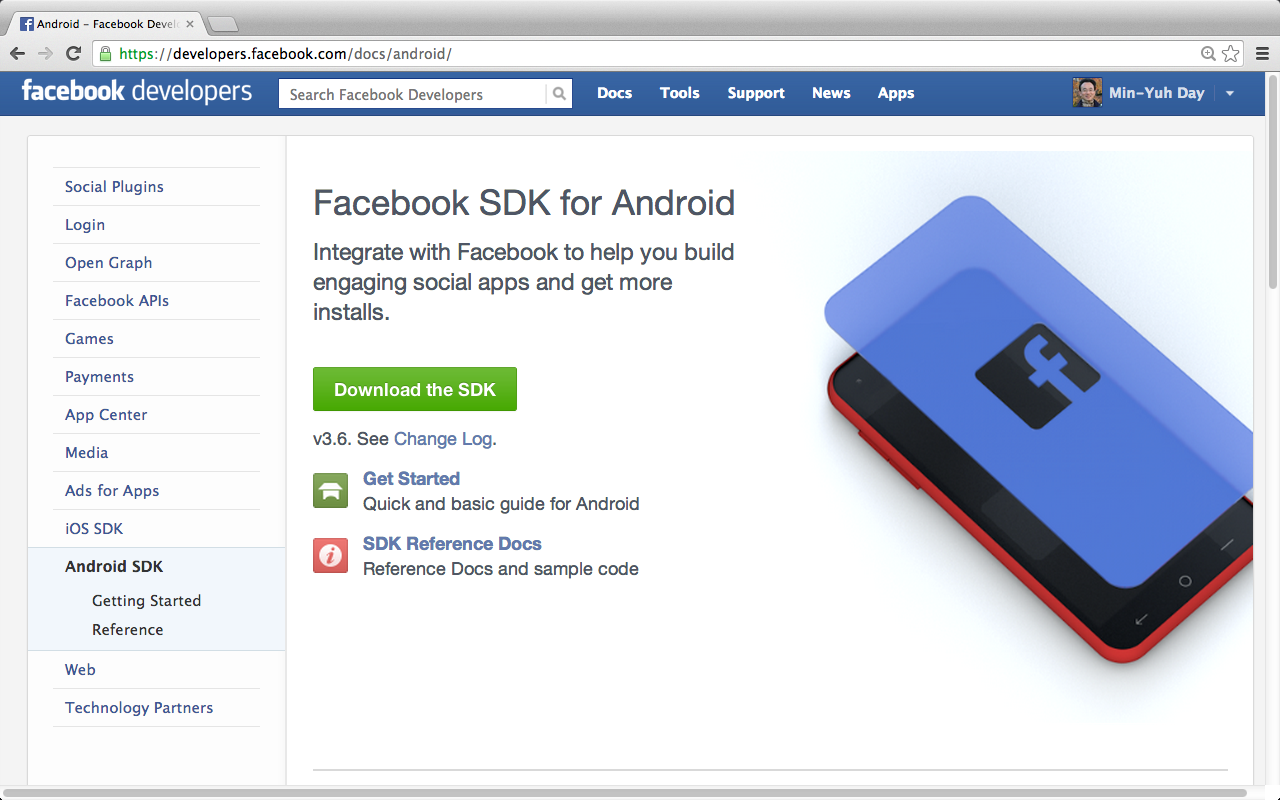 13
Integrate Facebook with your Web Apps
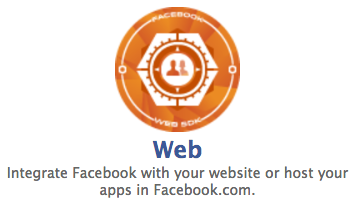 14
Facebook for Web Developers
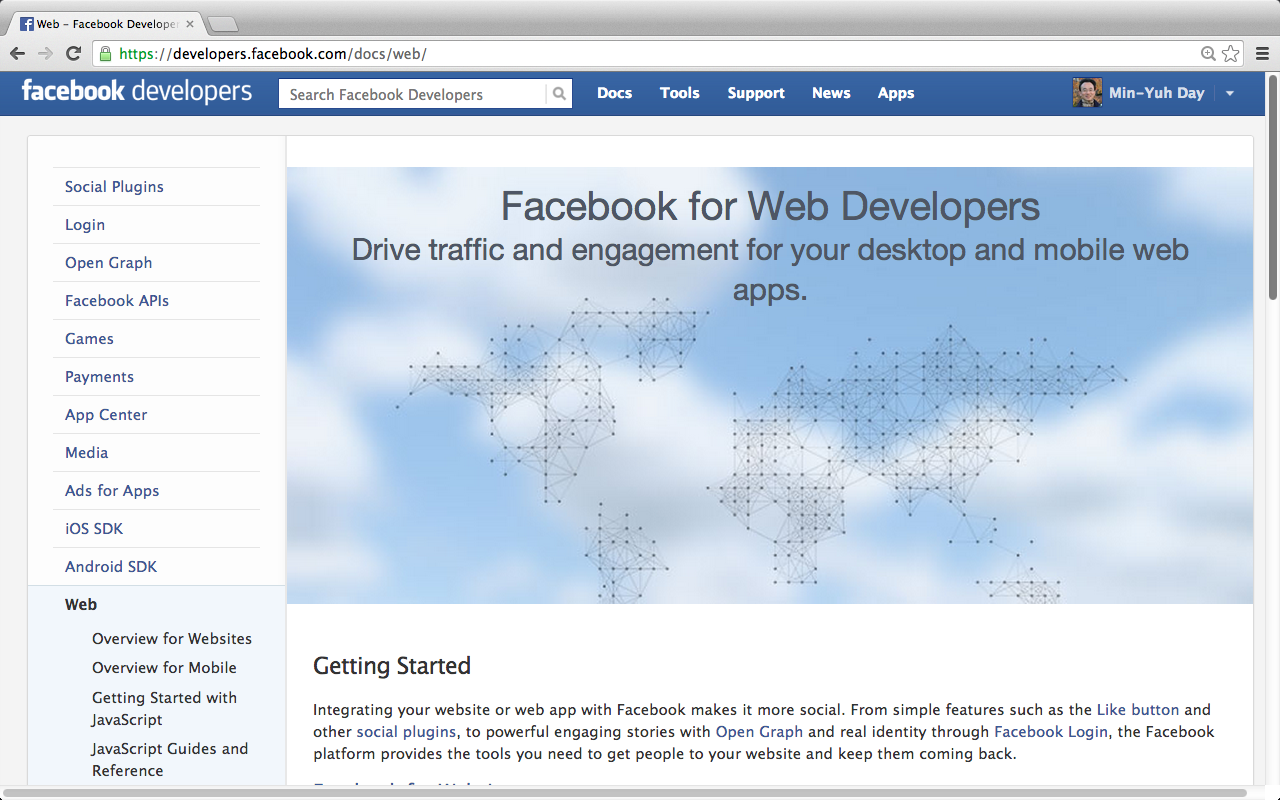 https://developers.facebook.com/docs/web/
15
Facebook for Web Developers
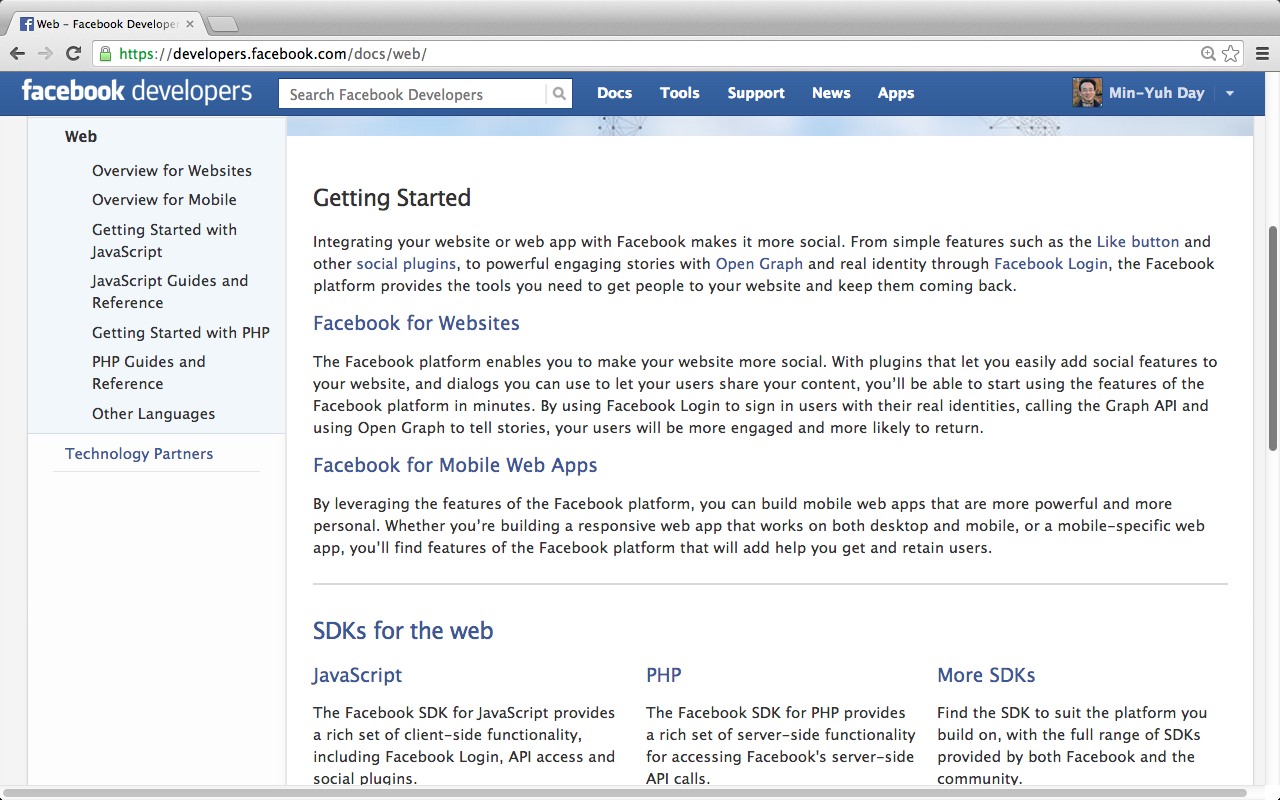 https://developers.facebook.com/docs/web/
16
Facebook for Web Developers
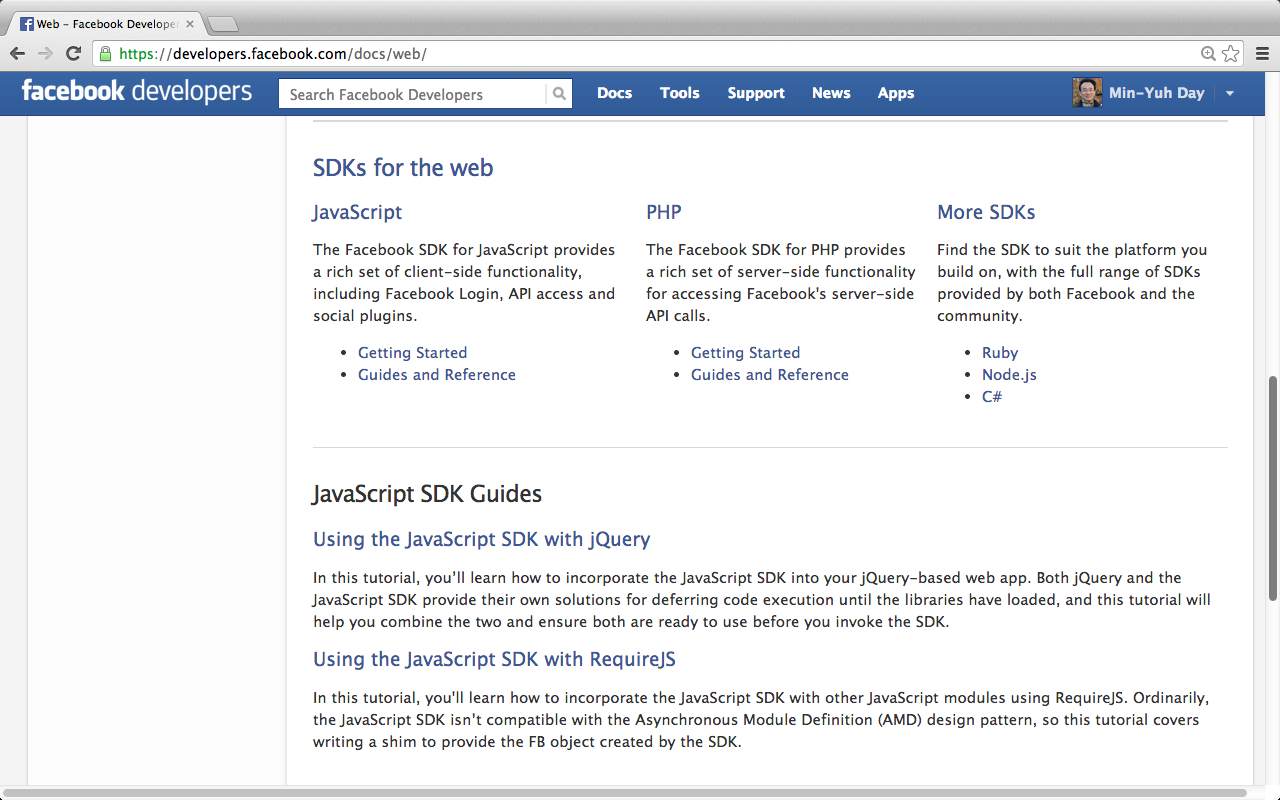 https://developers.facebook.com/docs/web/
17
Facebook for Web Developers
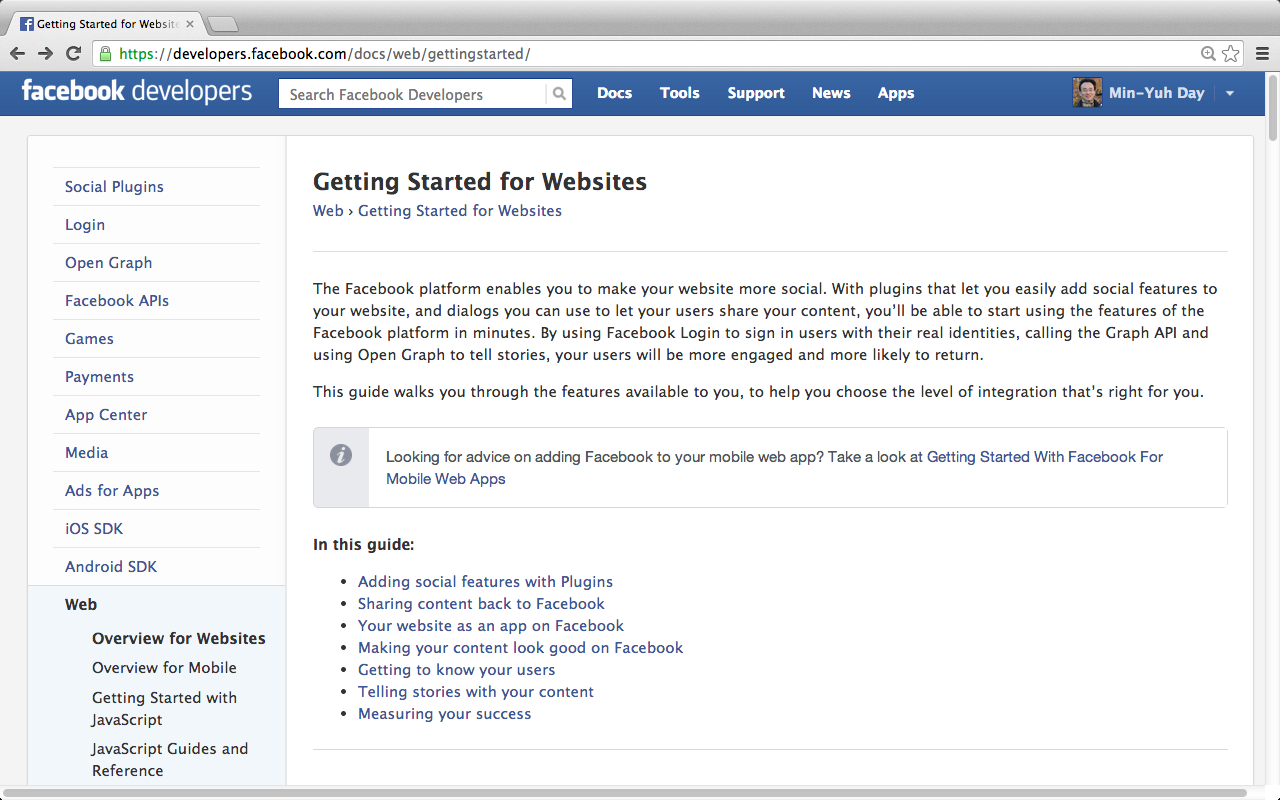 https://developers.facebook.com/docs/web/gettingstarted/
18
Adding social features with Plugins
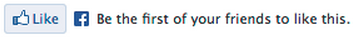 Like Button
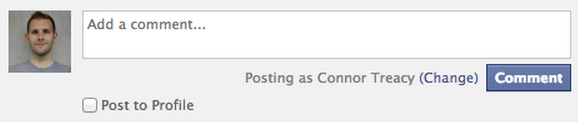 Comments Box
https://developers.facebook.com/docs/web/gettingstarted/
19
The new Facebook Login
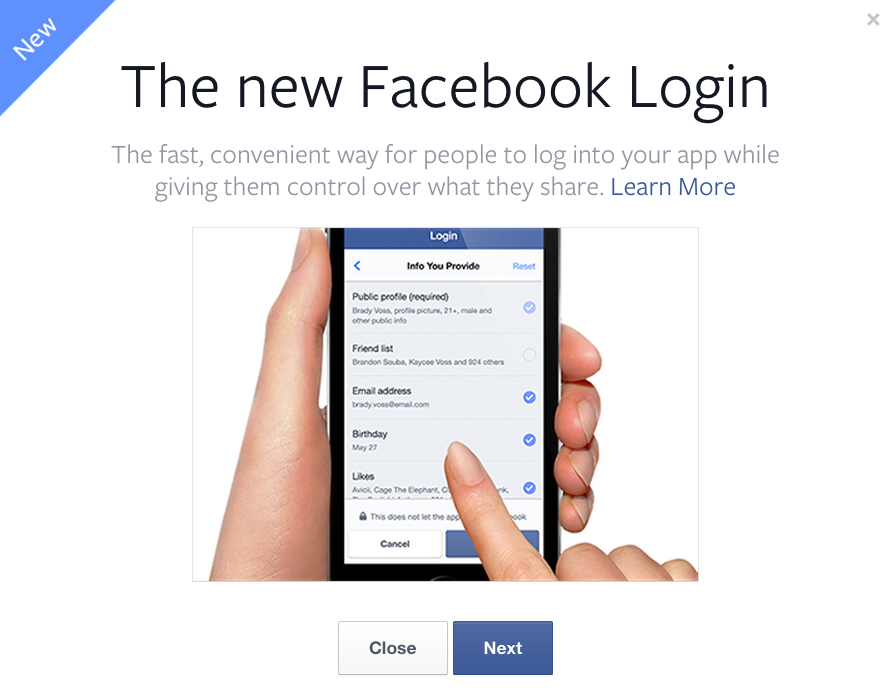 https://developers.facebook.com/docs/facebook-login/v2.2
20
The new Facebook Login (April 30, 2015)
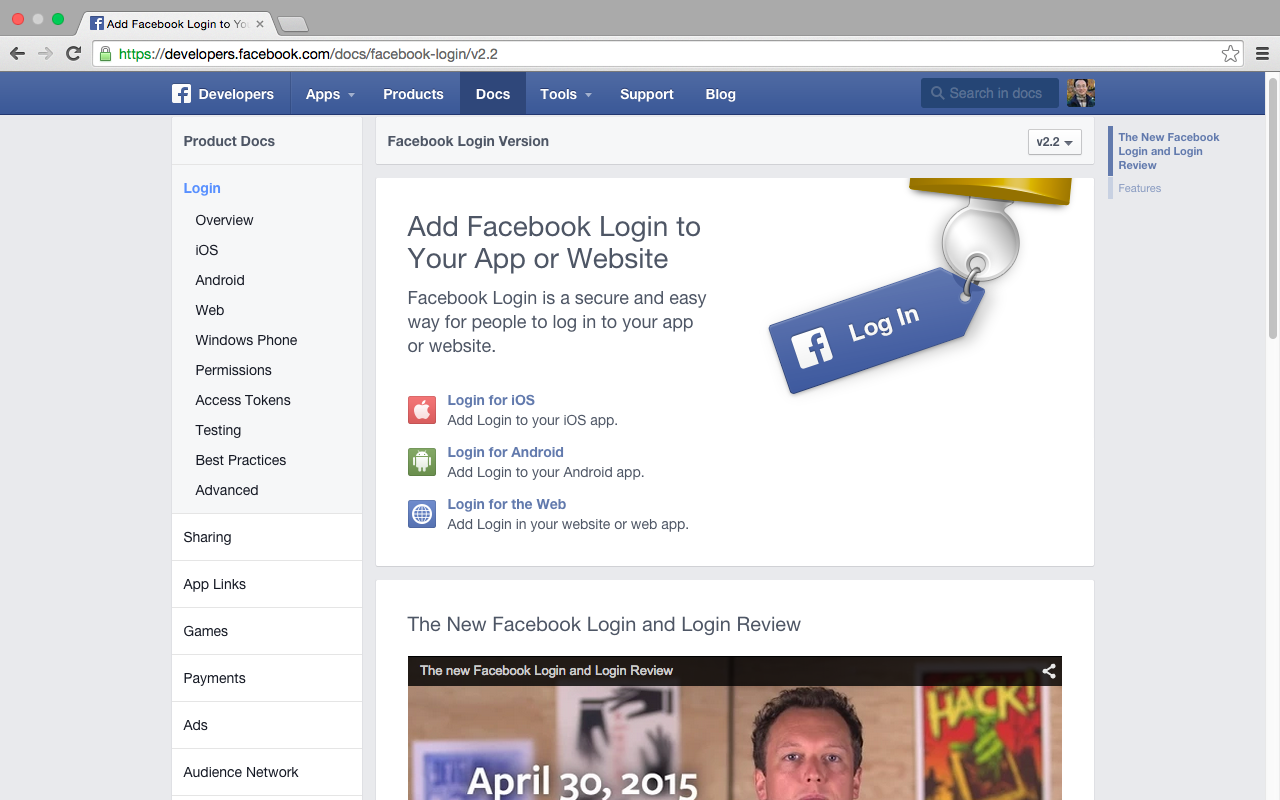 https://developers.facebook.com/docs/facebook-login/v2.2
21
Facebook Login
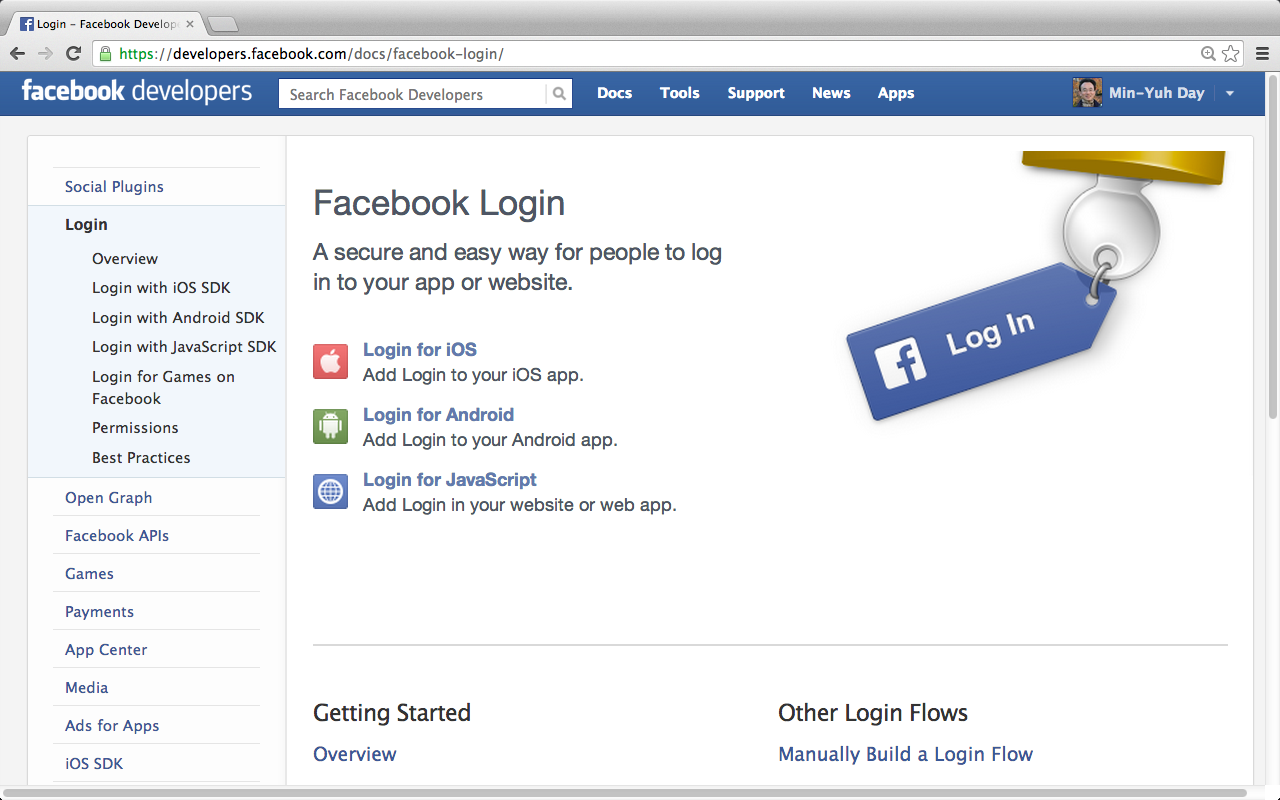 https://developers.facebook.com/docs/facebook-login/
22
Facebook Login for JavaScript
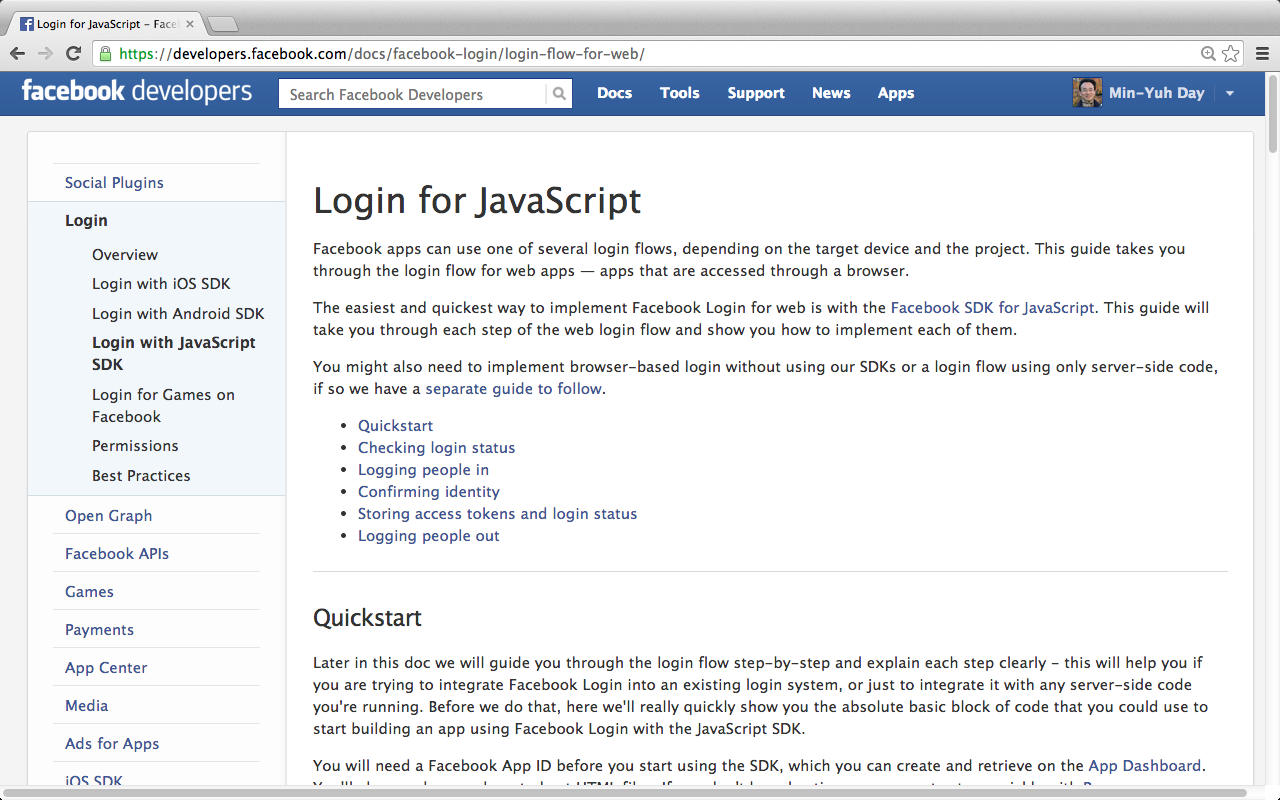 https://developers.facebook.com/docs/facebook-login/login-flow-for-web/
23
Facebook Login for JavaScript
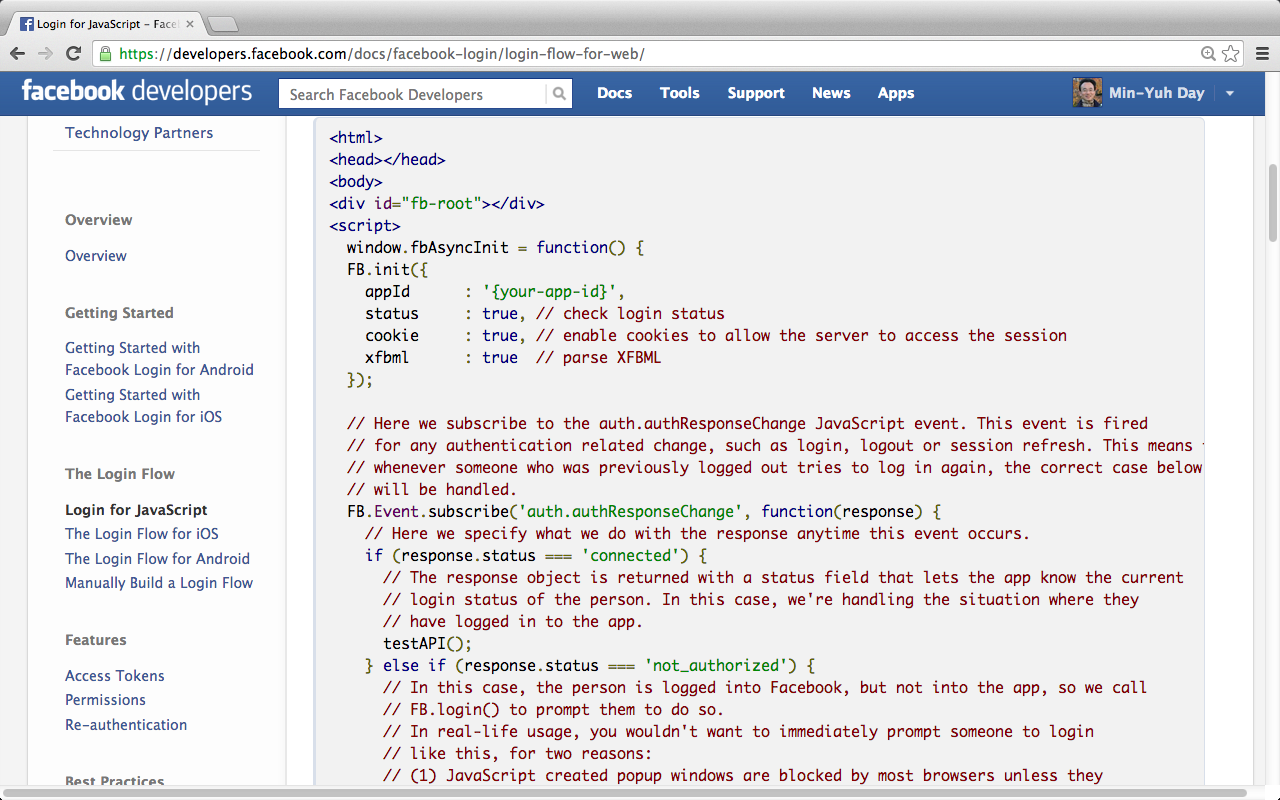 https://developers.facebook.com/docs/facebook-login/login-flow-for-web/
24
Facebook Login for JavaScript
1/3
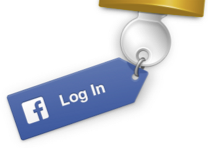 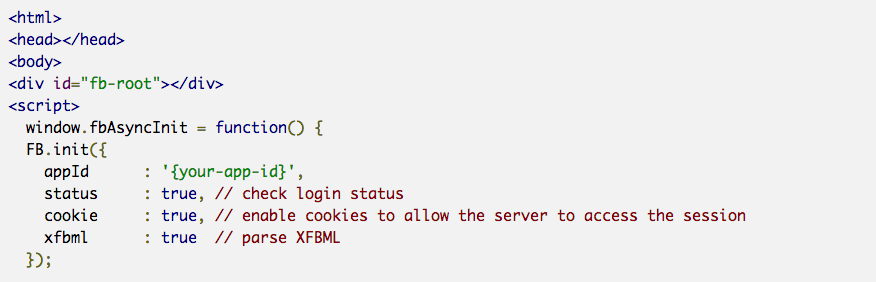 https://developers.facebook.com/docs/facebook-login/login-flow-for-web/
25
Facebook Login for JavaScript
2/3
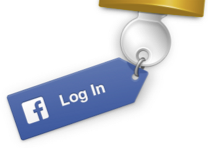 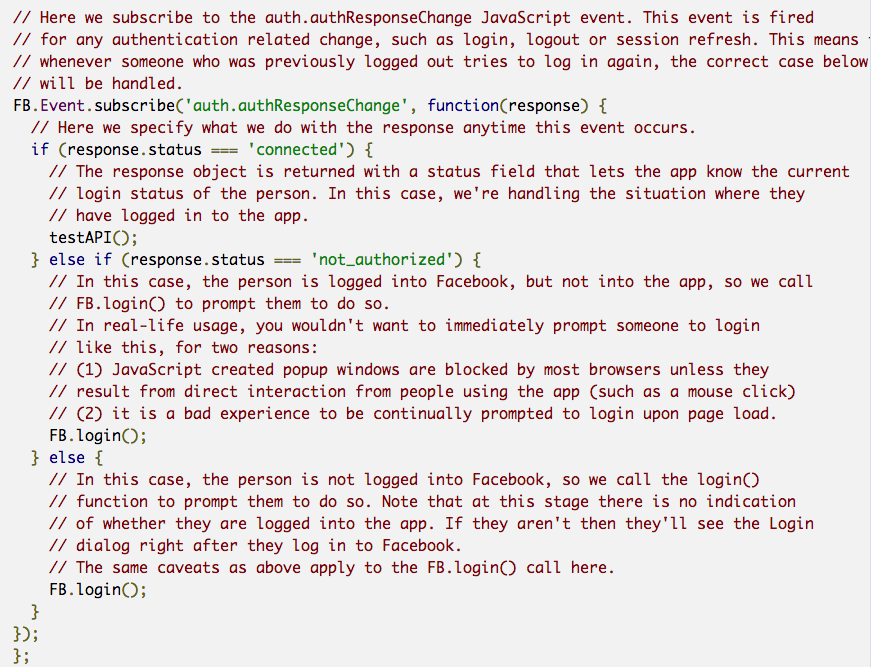 https://developers.facebook.com/docs/facebook-login/login-flow-for-web/
26
Facebook Login for JavaScript
3/3
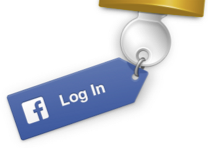 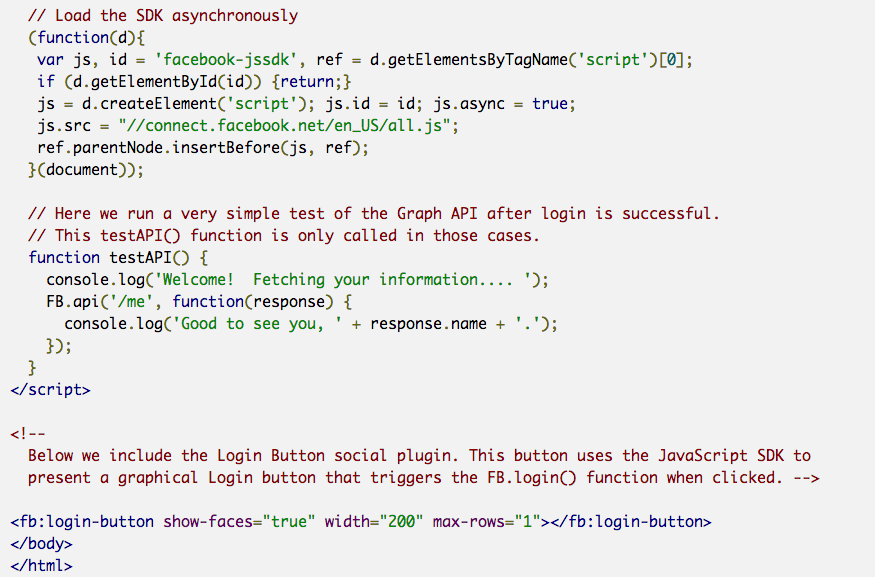 https://developers.facebook.com/docs/facebook-login/login-flow-for-web/
27
Facebook Login for JavaScript
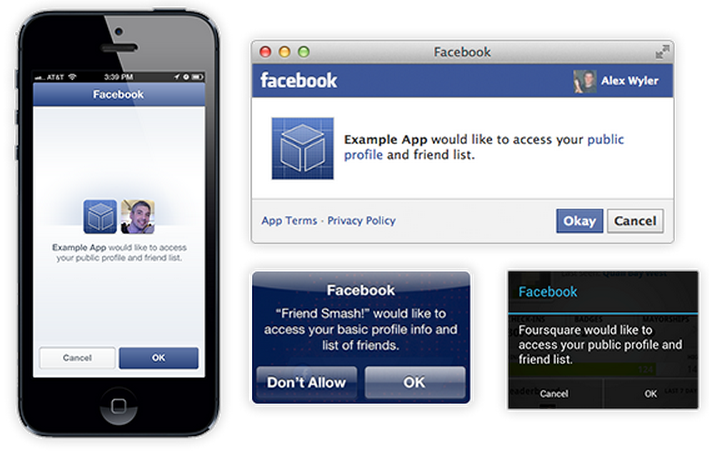 https://developers.facebook.com/docs/facebook-login/login-flow-for-web/
28
Demo:Facebook AppsCreate New App
29
Facebook Apps: Create New App
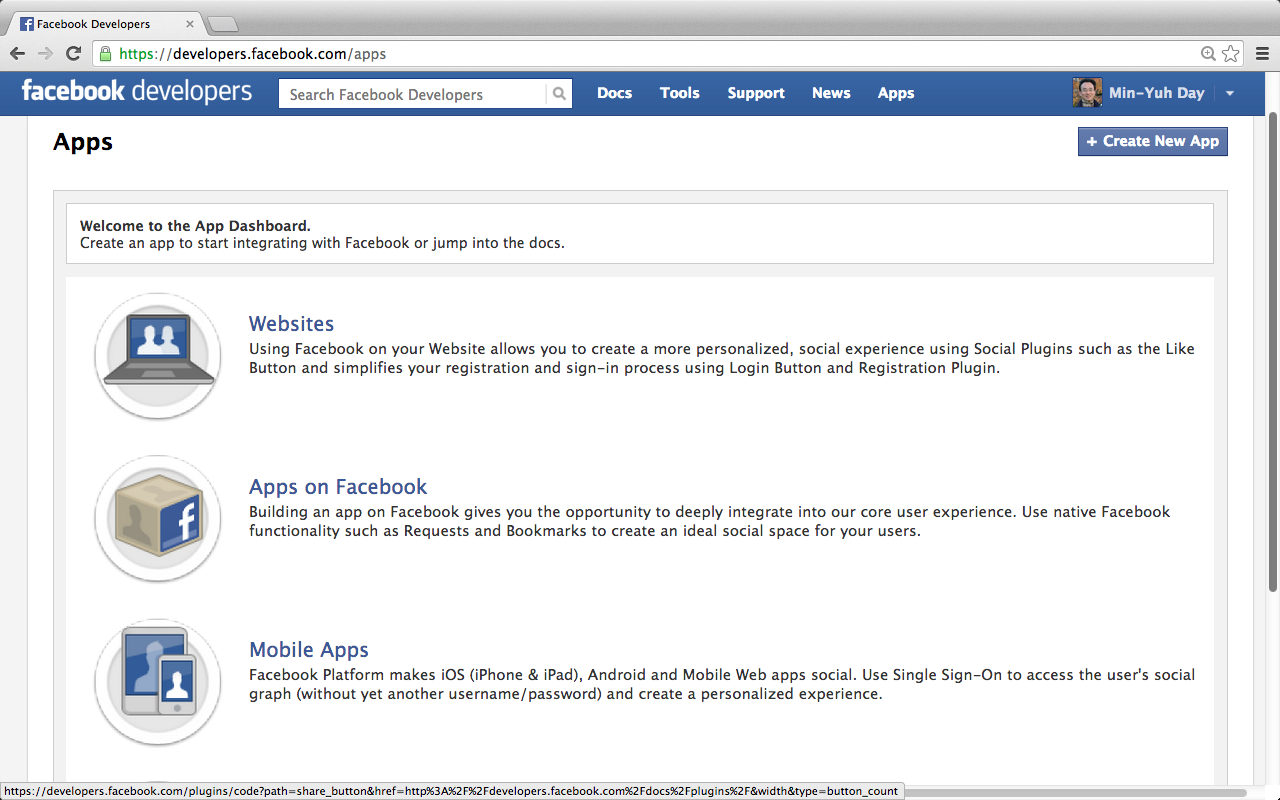 Apps
https://developers.facebook.com/apps
30
Facebook Apps: Create New App
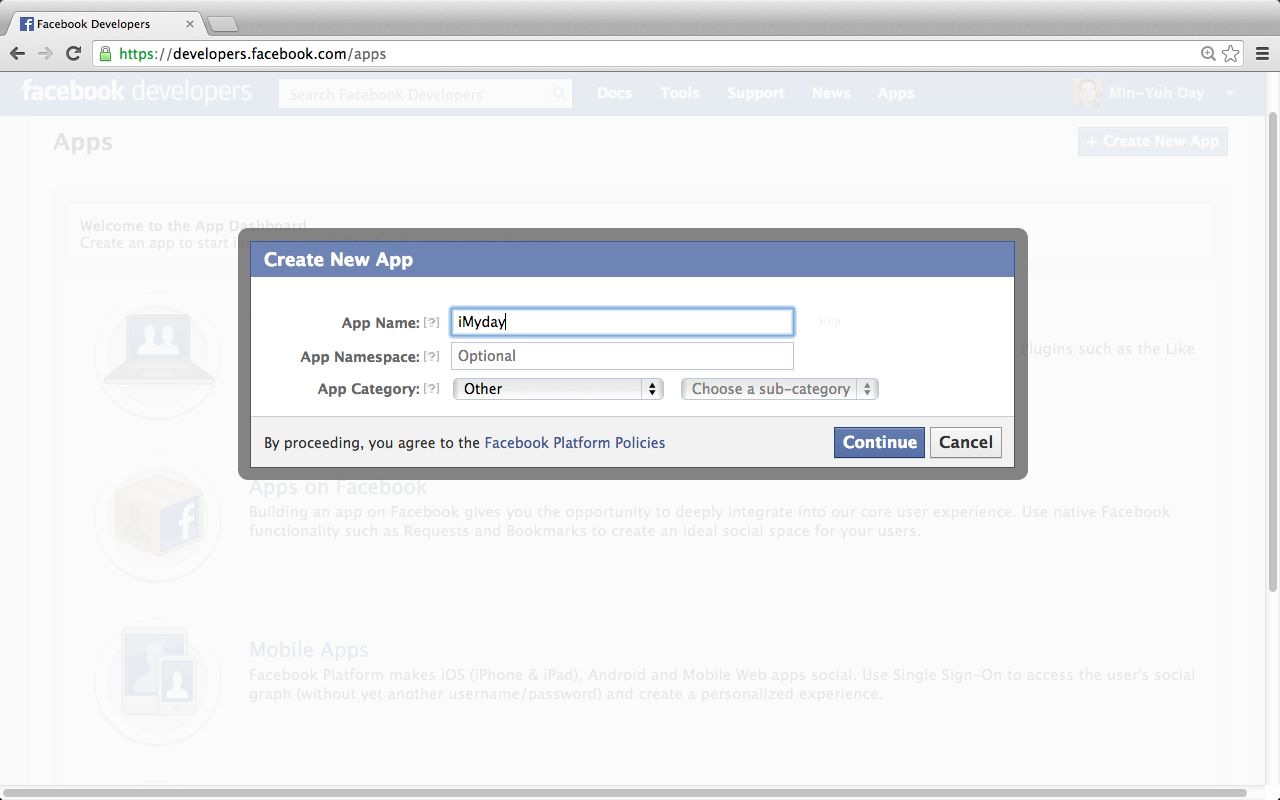 https://developers.facebook.com/apps
31
Facebook Apps: Create New App
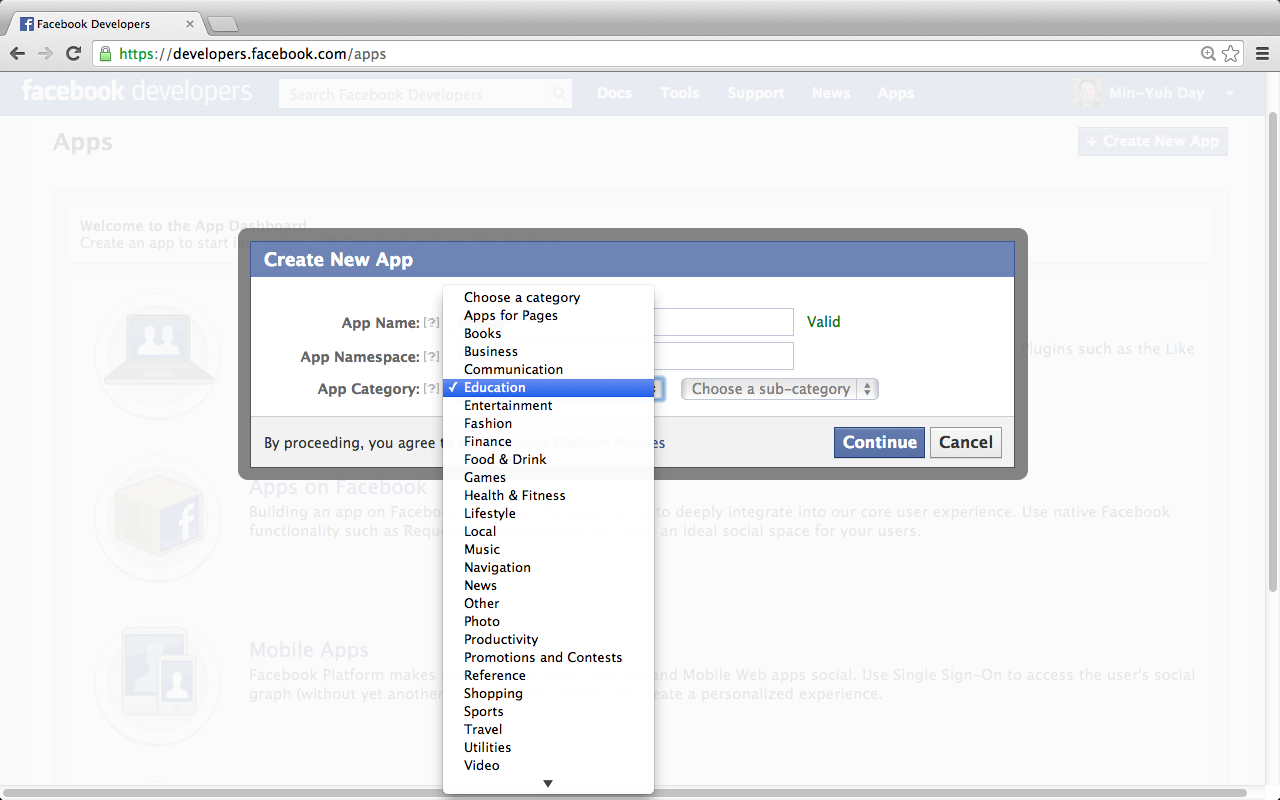 https://developers.facebook.com/apps
32
Facebook Apps: Create New App
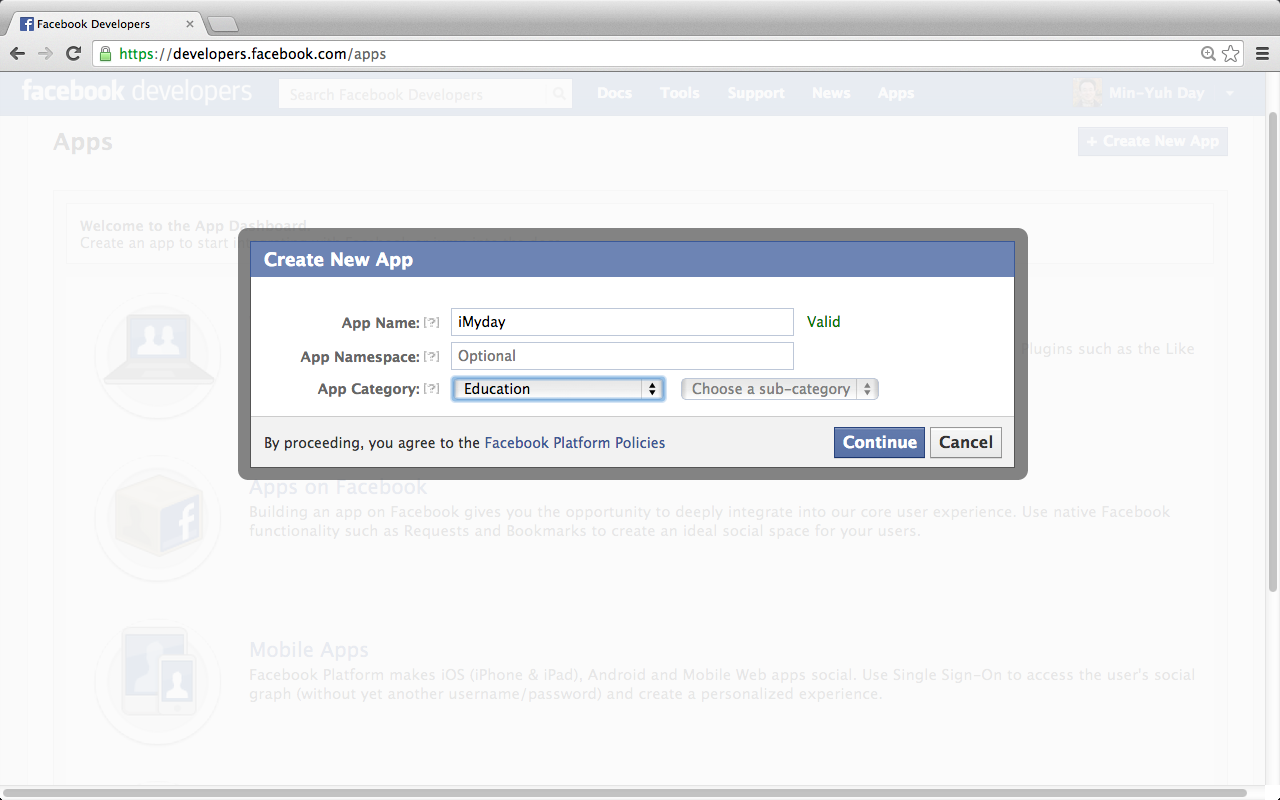 https://developers.facebook.com/apps
33
Facebook Apps: Create New App
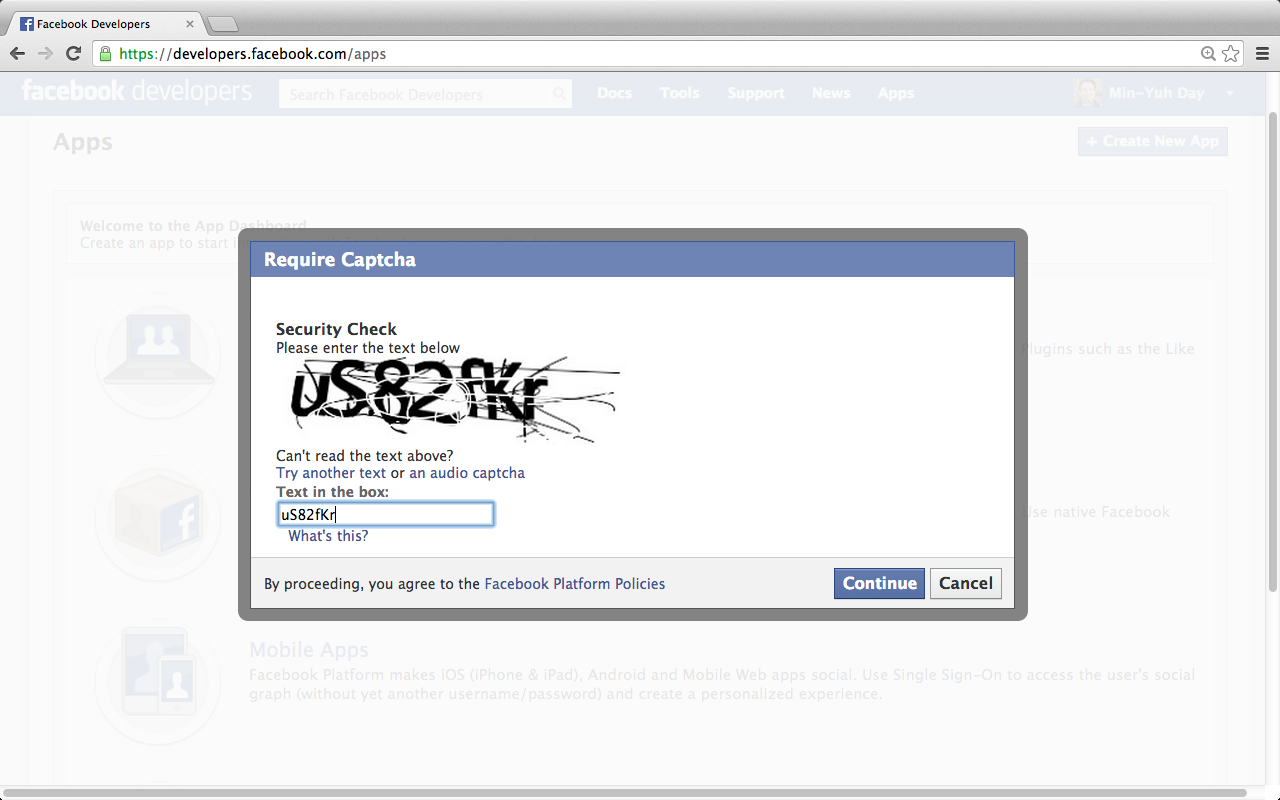 https://developers.facebook.com/apps
34
Facebook Apps: Create New App
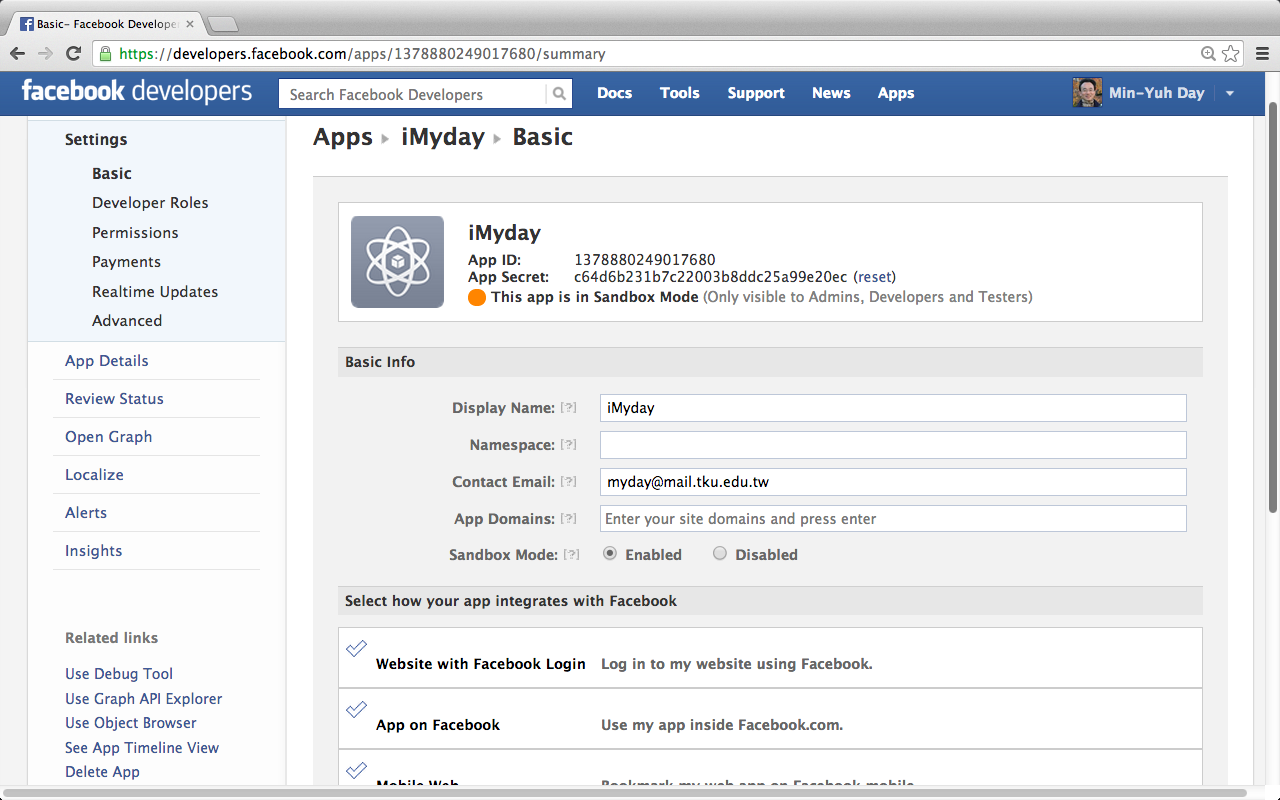 iMyday
App ID:	1378880249017680
App Secret:	c64d6b231b7c22003b8ddc25a99e20ec(reset)
35
Facebook Apps: Create New App
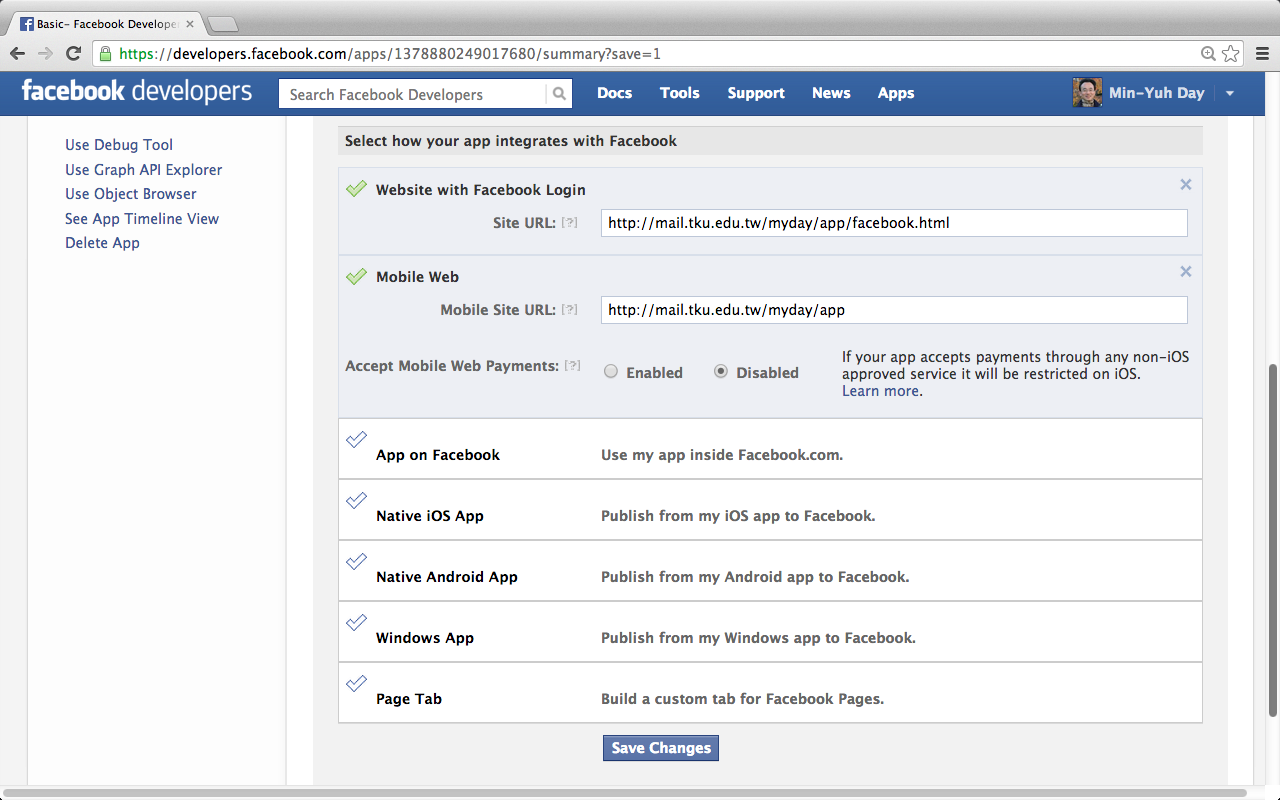 https://developers.facebook.com/apps
36
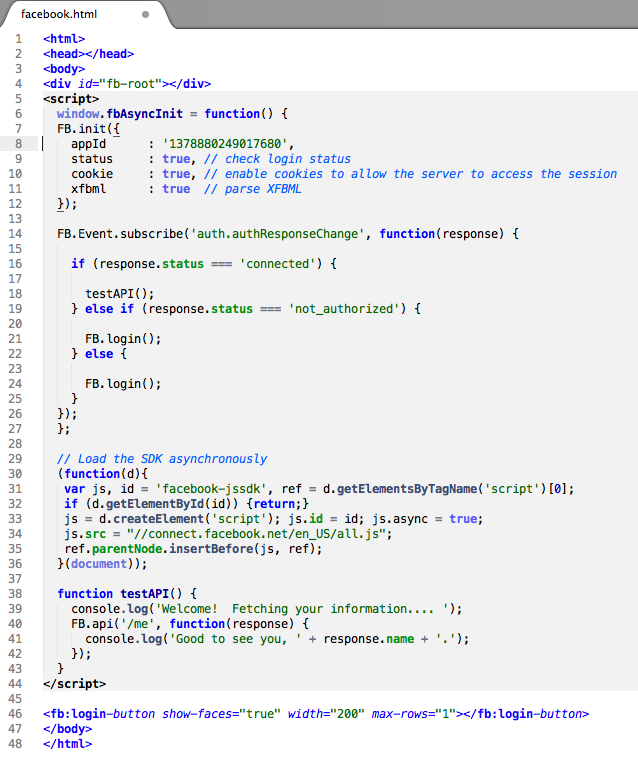 Facebook.html Facebook LoginappID
http://mail.tku.edu.tw/myday/app/facebook.html
37
Facebook LoginappID
<script>
  window.fbAsyncInit = function() {
  FB.init({
    appId      : '1378880249017680',
    status     : true, // check login status
    cookie     : true, // enable cookies to allow the server to access the session
    xfbml      : true  // parse XFBML
  });
http://mail.tku.edu.tw/myday/app/facebook.html
38
Facebook Login
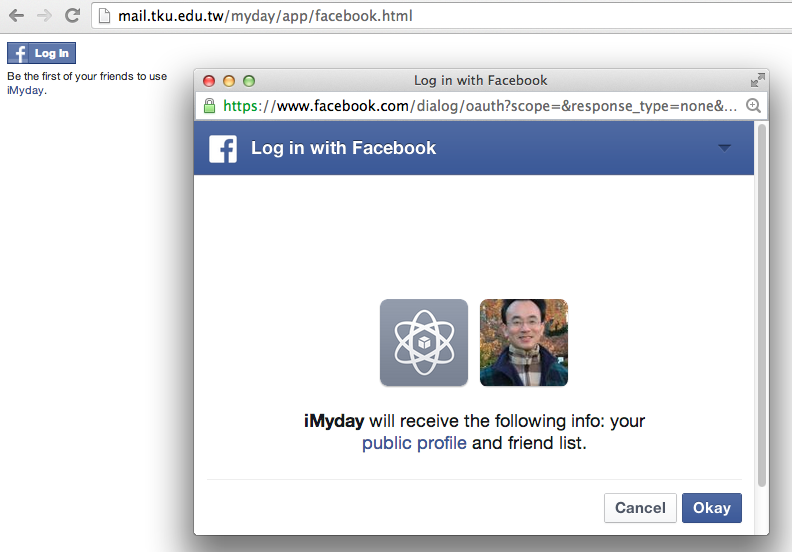 http://mail.tku.edu.tw/myday/app/facebook.html
39
Facebook Login
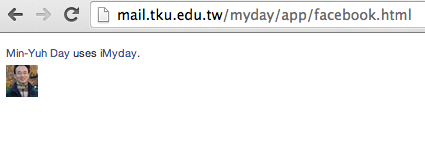 http://mail.tku.edu.tw/myday/app/facebook.html
40
Test Facebook Login on jsbin.com
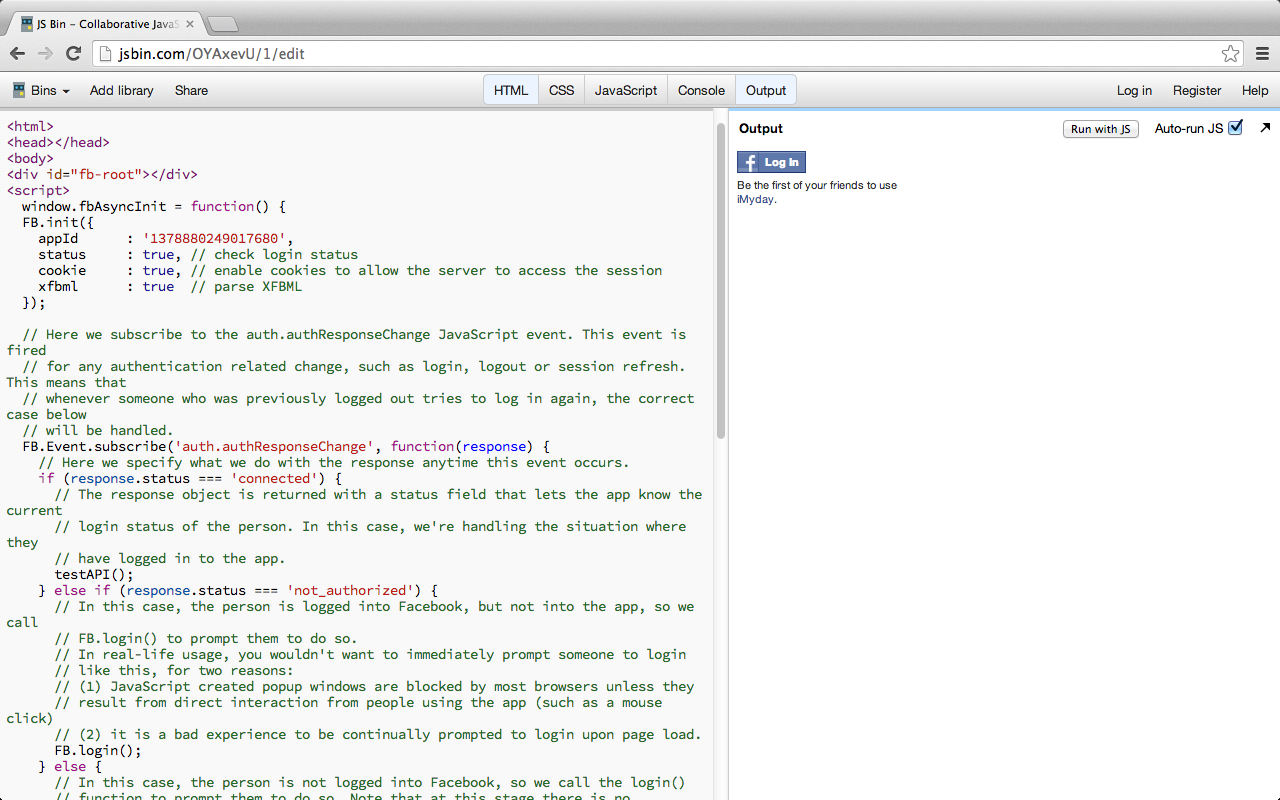 41
Test Facbook Login on jsbin.com
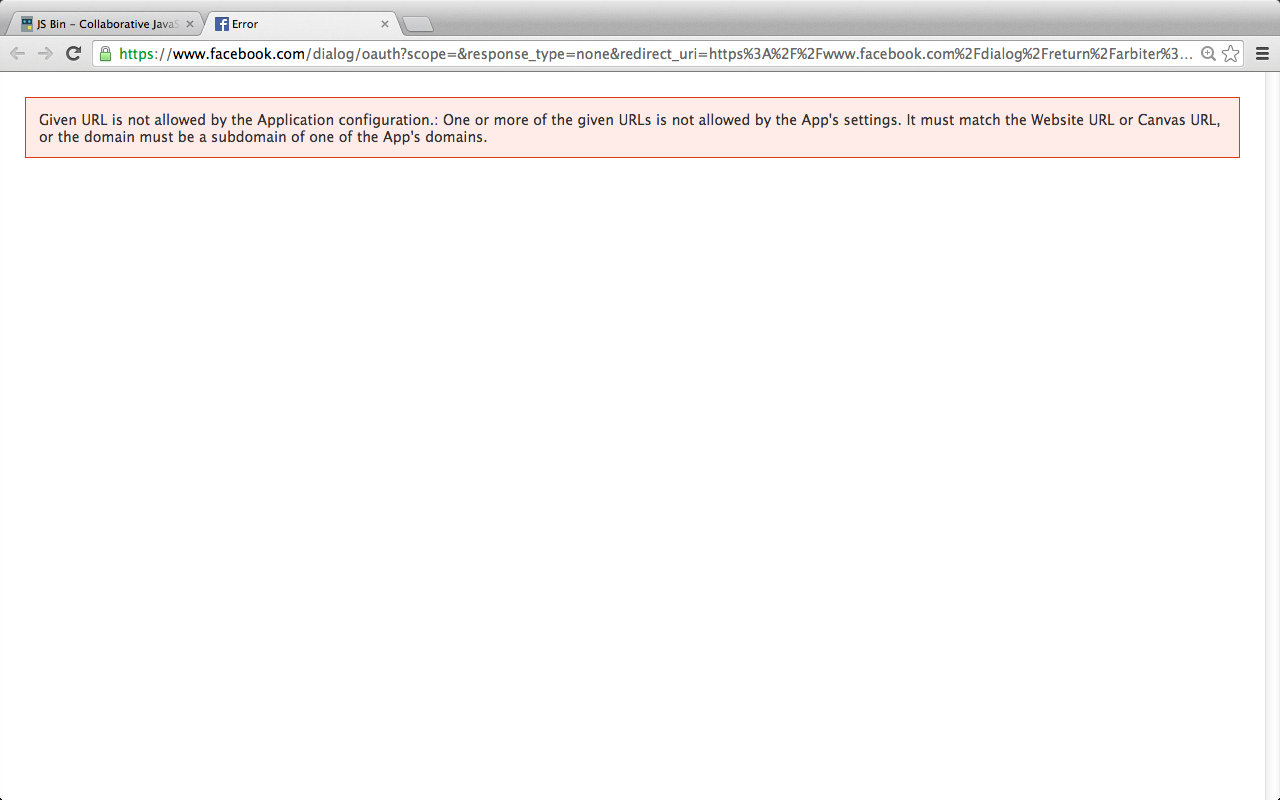 Select how your app integrates with Facebook
http://jsbin.com/OYAxevU/1
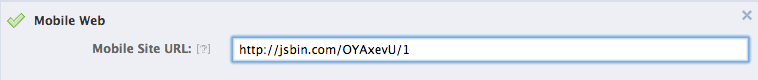 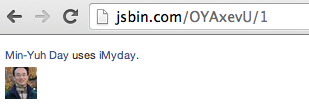 42
Facebook SDK for JavaScript
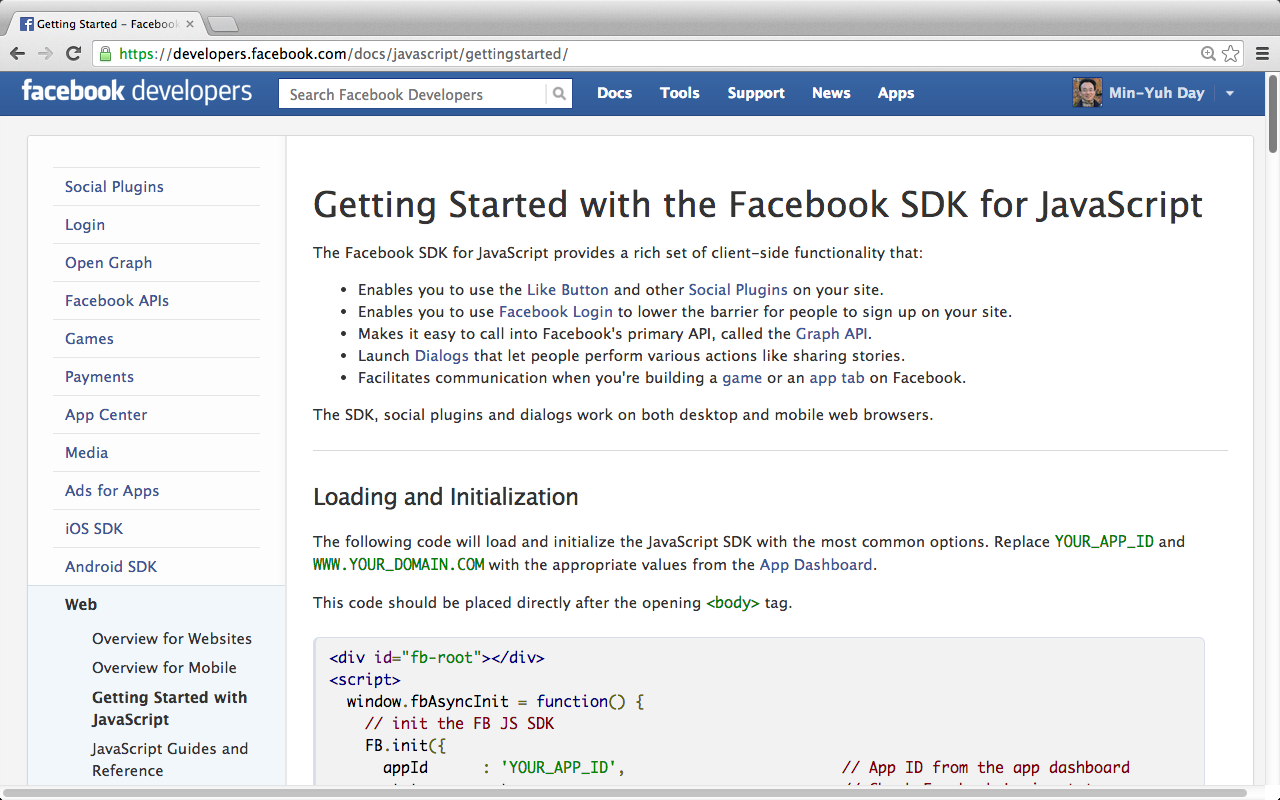 https://developers.facebook.com/docs/javascript/gettingstarted/
43
Facebook SDK for JavaScript
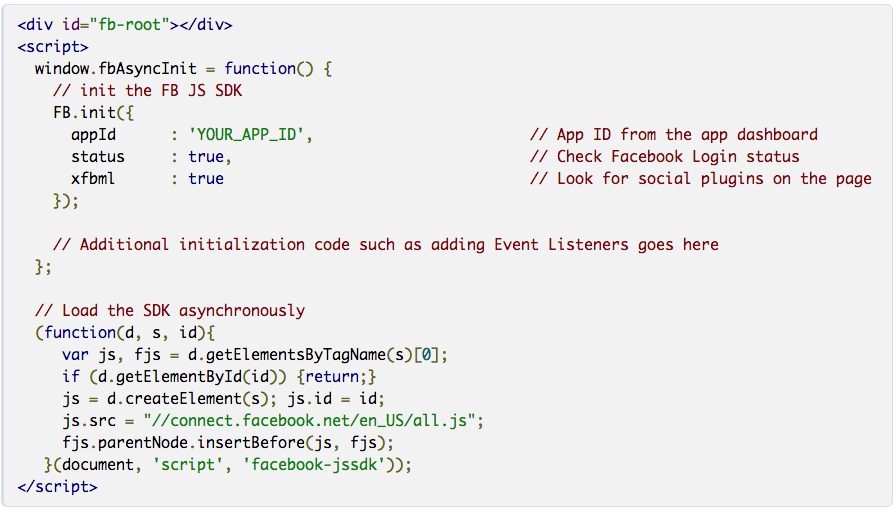 https://developers.facebook.com/docs/javascript/gettingstarted/
44
Facebook SDK for JavaScript
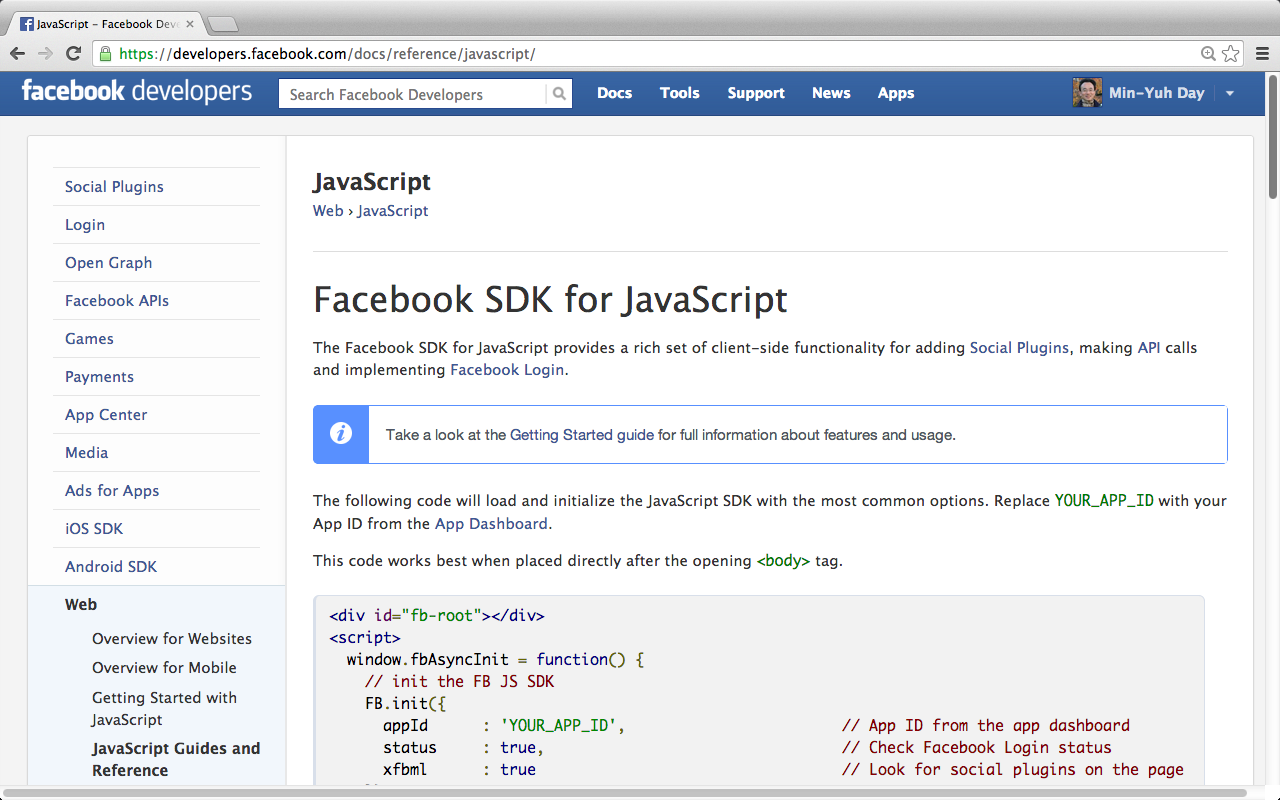 https://developers.facebook.com/docs/reference/javascript/
45
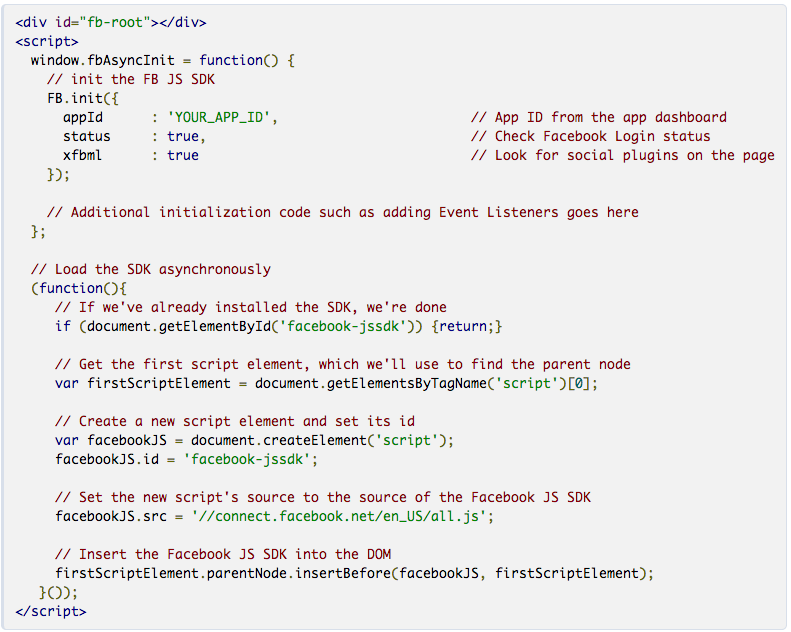 Facebook SDK for JavaScript
https://developers.facebook.com/docs/reference/javascript/
https://developers.facebook.com/docs/reference/javascript/
46
Facebook SDK for JavaScript
<div id="fb-root"></div>
<script>
  window.fbAsyncInit = function() {
    // init the FB JS SDK
    FB.init({
      appId      : 'YOUR_APP_ID',                        // App ID from the app dashboard
      status     : true,                                 // Check Facebook Login status
      xfbml      : true                                  // Look for social plugins on the page
    });

    // Additional initialization code such as adding Event Listeners goes here
  };

  // Load the SDK asynchronously
  (function(){
     // If we've already installed the SDK, we're done
     if (document.getElementById('facebook-jssdk')) {return;}

     // Get the first script element, which we'll use to find the parent node
     var firstScriptElement = document.getElementsByTagName('script')[0];

     // Create a new script element and set its id
     var facebookJS = document.createElement('script'); 
     facebookJS.id = 'facebook-jssdk';

     // Set the new script's source to the source of the Facebook JS SDK
     facebookJS.src = '//connect.facebook.net/en_US/all.js';

     // Insert the Facebook JS SDK into the DOM
     firstScriptElement.parentNode.insertBefore(facebookJS, firstScriptElement);
   }());
</script>
https://developers.facebook.com/docs/reference/javascript/
47
Facebook for Mobile
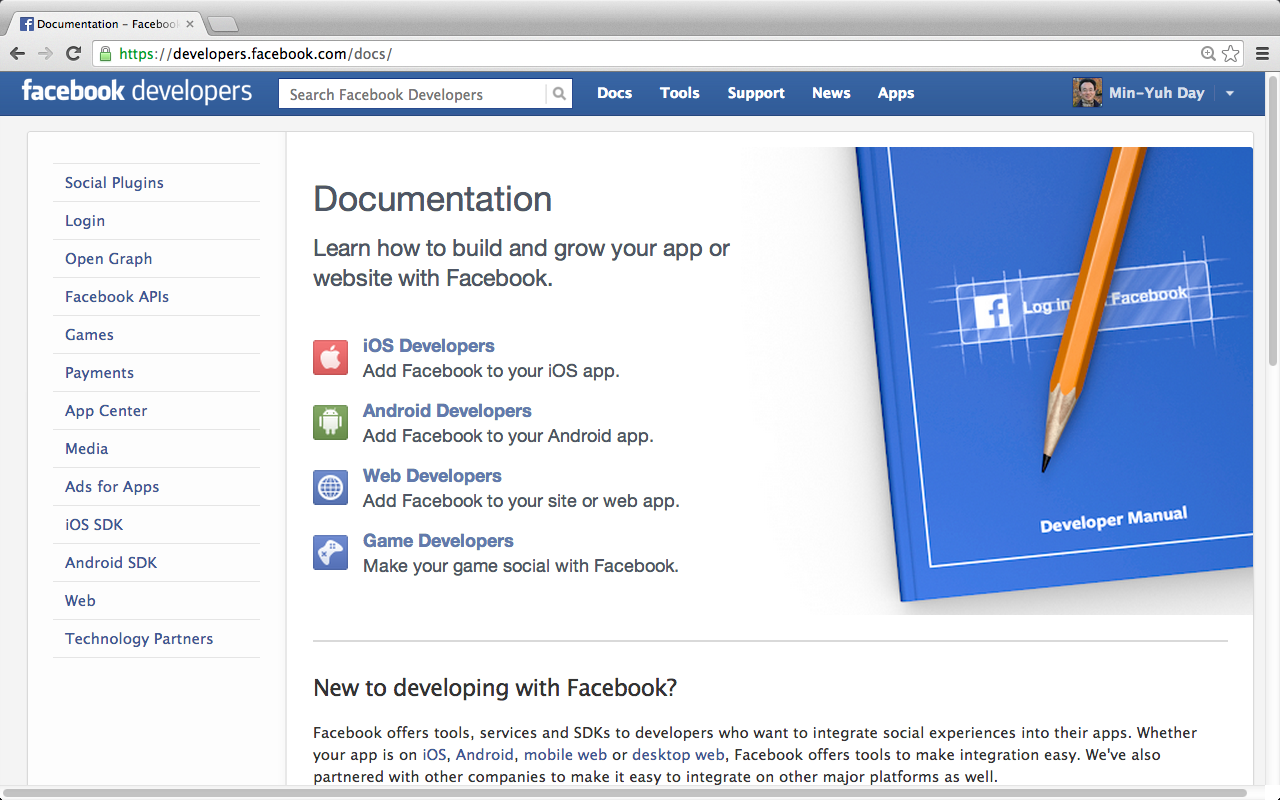 https://developers.facebook.com/docs/
48
Facebook for Mobile
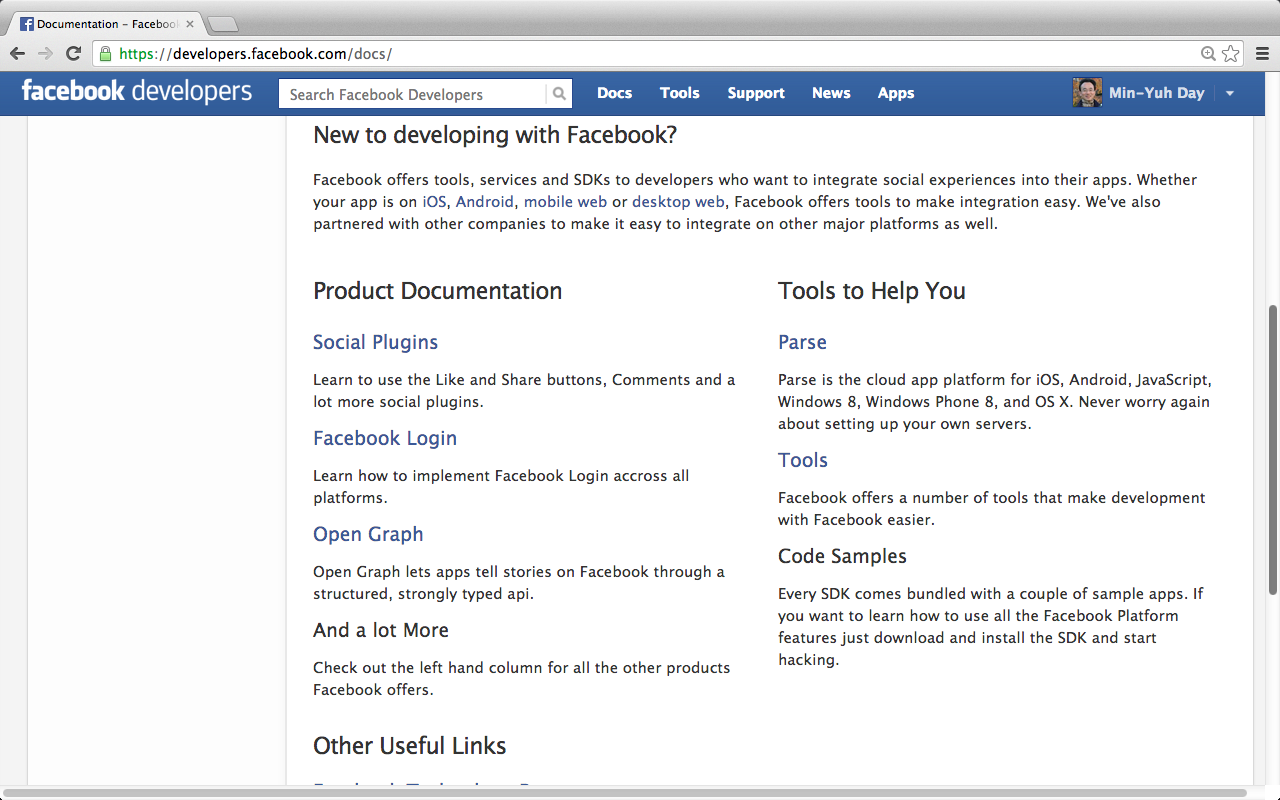 https://developers.facebook.com/docs/
49
Facebook for Mobile
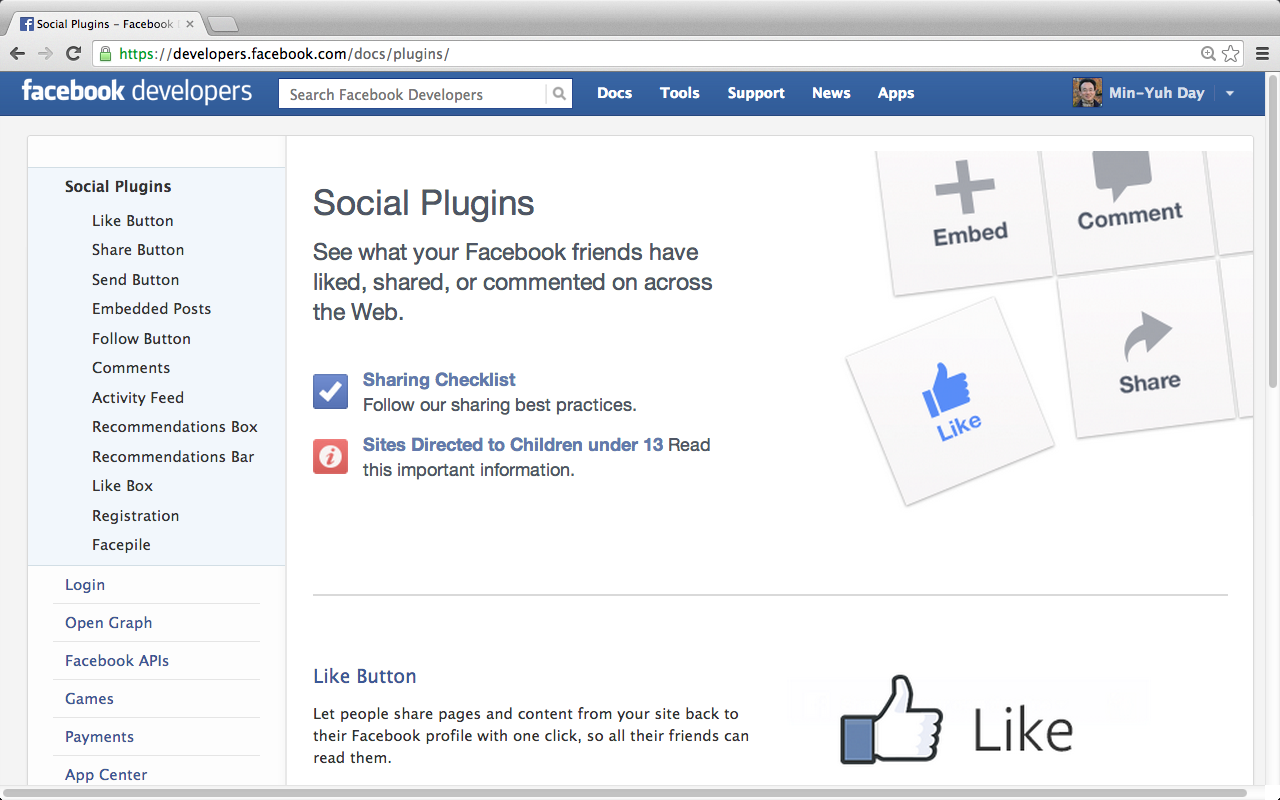 https://developers.facebook.com/docs/plugins/
50
Facebook Like Button
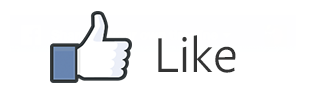 Let people share pages and content from your site back to their Facebook profile with one click, so all their friends can read them.
https://developers.facebook.com/docs/plugins/
51
Facebook Like Button
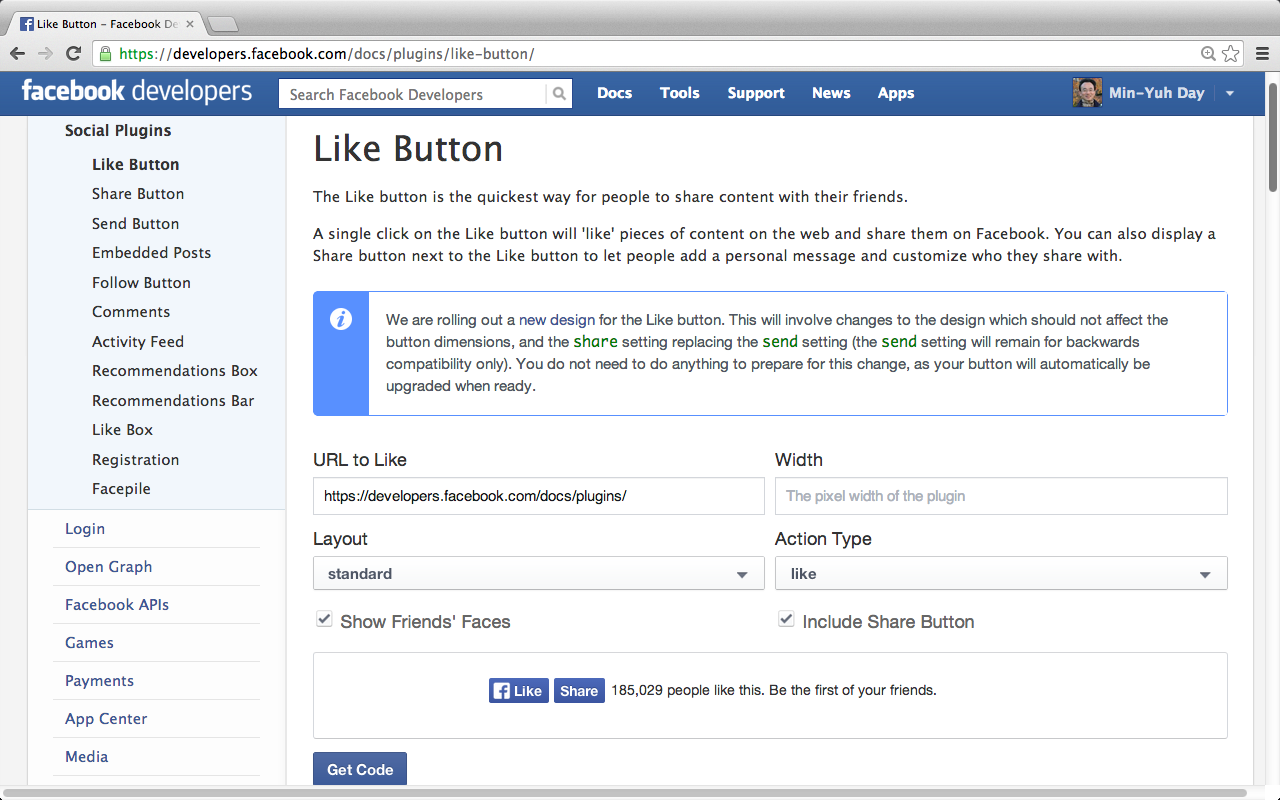 https://developers.facebook.com/docs/plugins/like-button/
52
Facebook Like Button
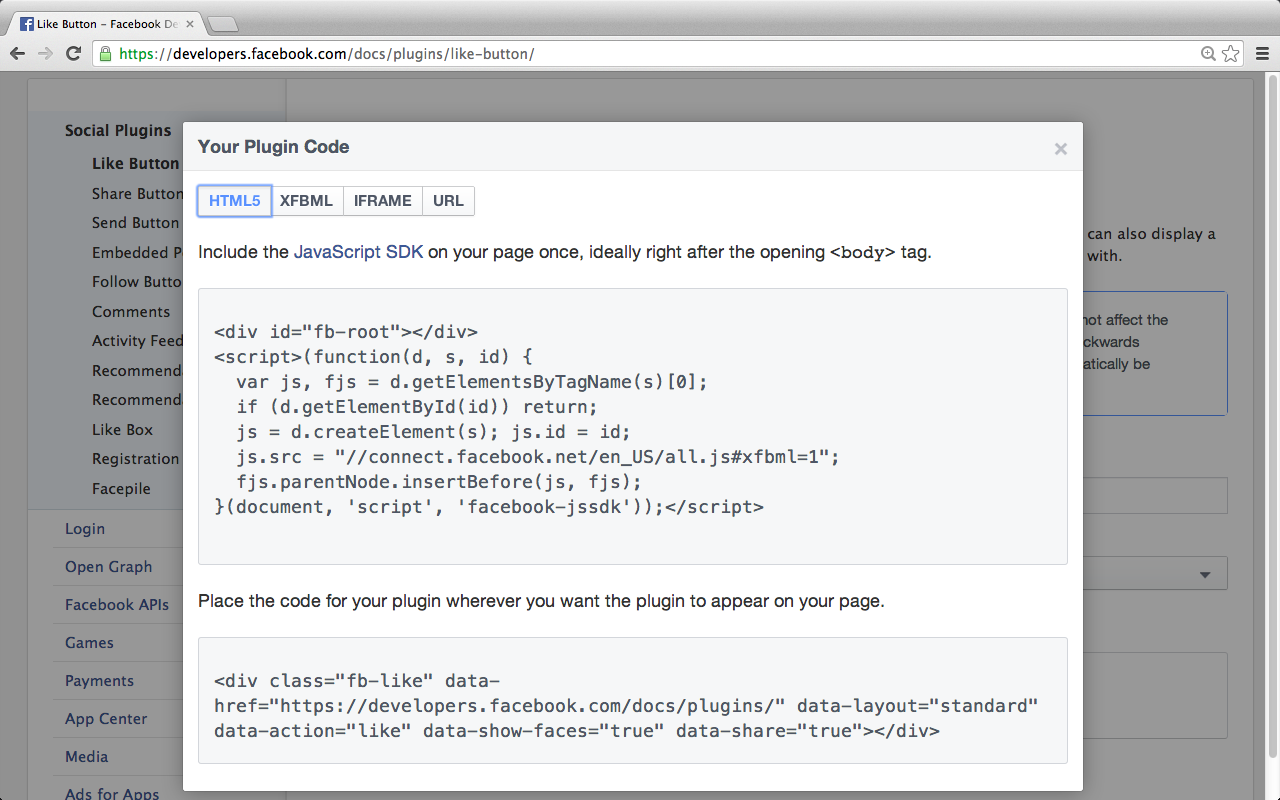 https://developers.facebook.com/docs/plugins/like-button/
53
Facebook Like Button
<div id="fb-root"></div>
<script>(function(d, s, id) {
  var js, fjs = d.getElementsByTagName(s)[0];
  if (d.getElementById(id)) return;
  js = d.createElement(s); js.id = id;
  js.src = "//connect.facebook.net/en_US/all.js#xfbml=1";
  fjs.parentNode.insertBefore(js, fjs);
}(document, 'script', 'facebook-jssdk'));</script>
<div class="fb-like" data-href="https://developers.facebook.com/docs/plugins/" data-layout="standard" data-action="like" data-show-faces="true" data-share="true"></div>
https://developers.facebook.com/docs/plugins/like-button/
54
Facebook Share Button
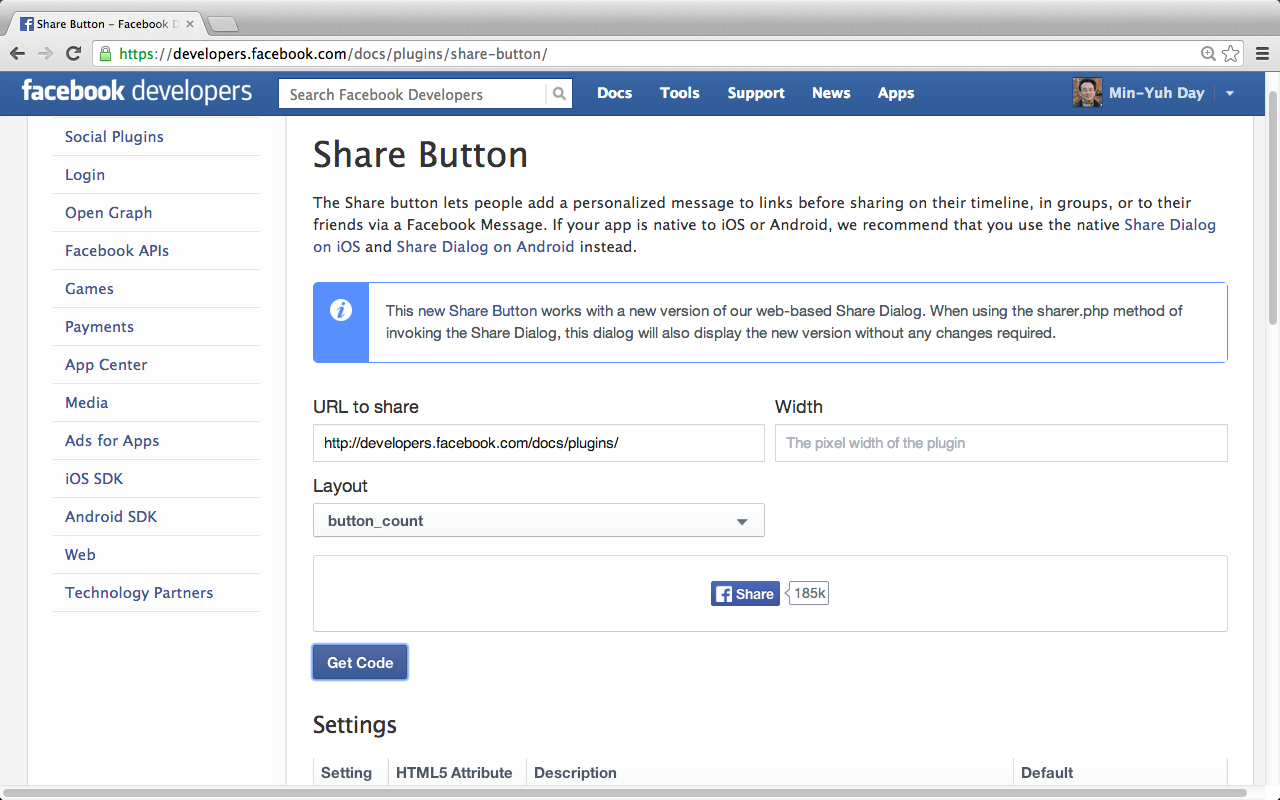 https://developers.facebook.com/docs/plugins/share-button/
55
Facebook Share Button
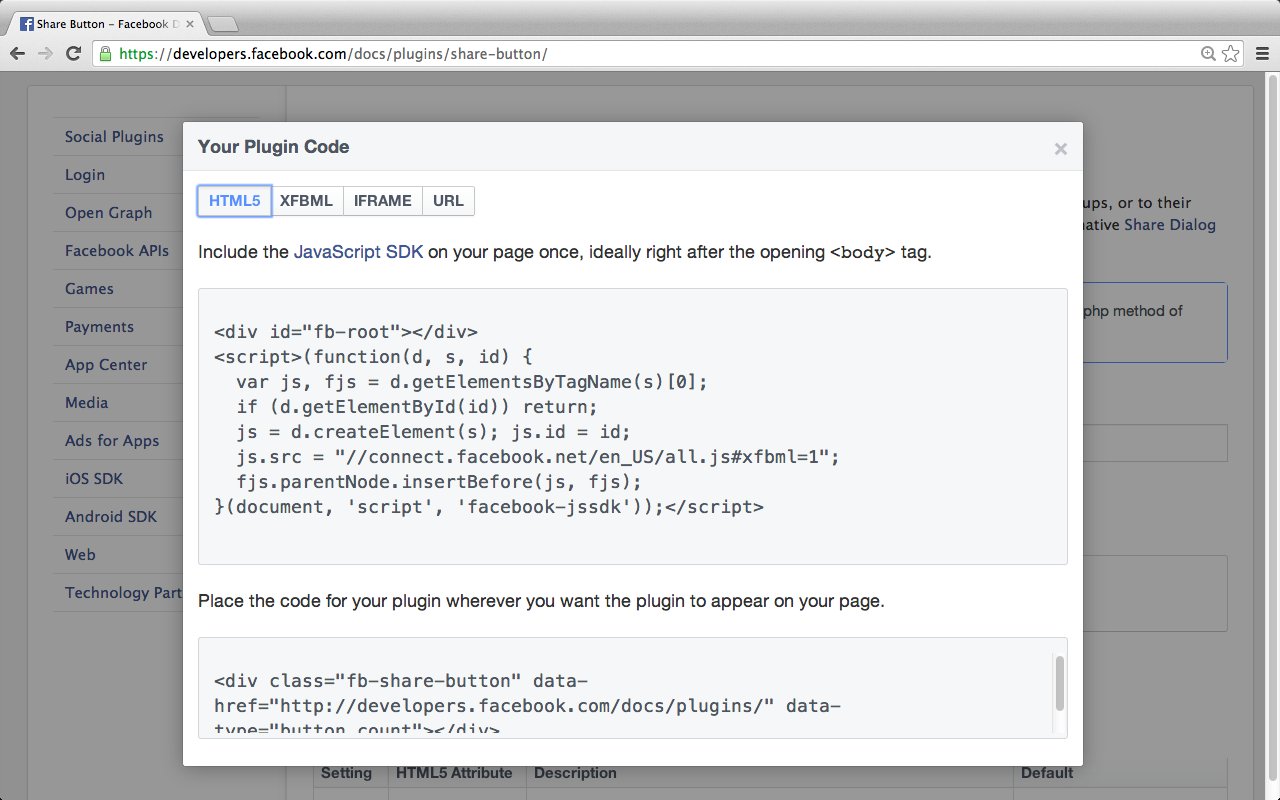 https://developers.facebook.com/docs/plugins/share-button/
56
Facebook Open Graph API
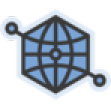 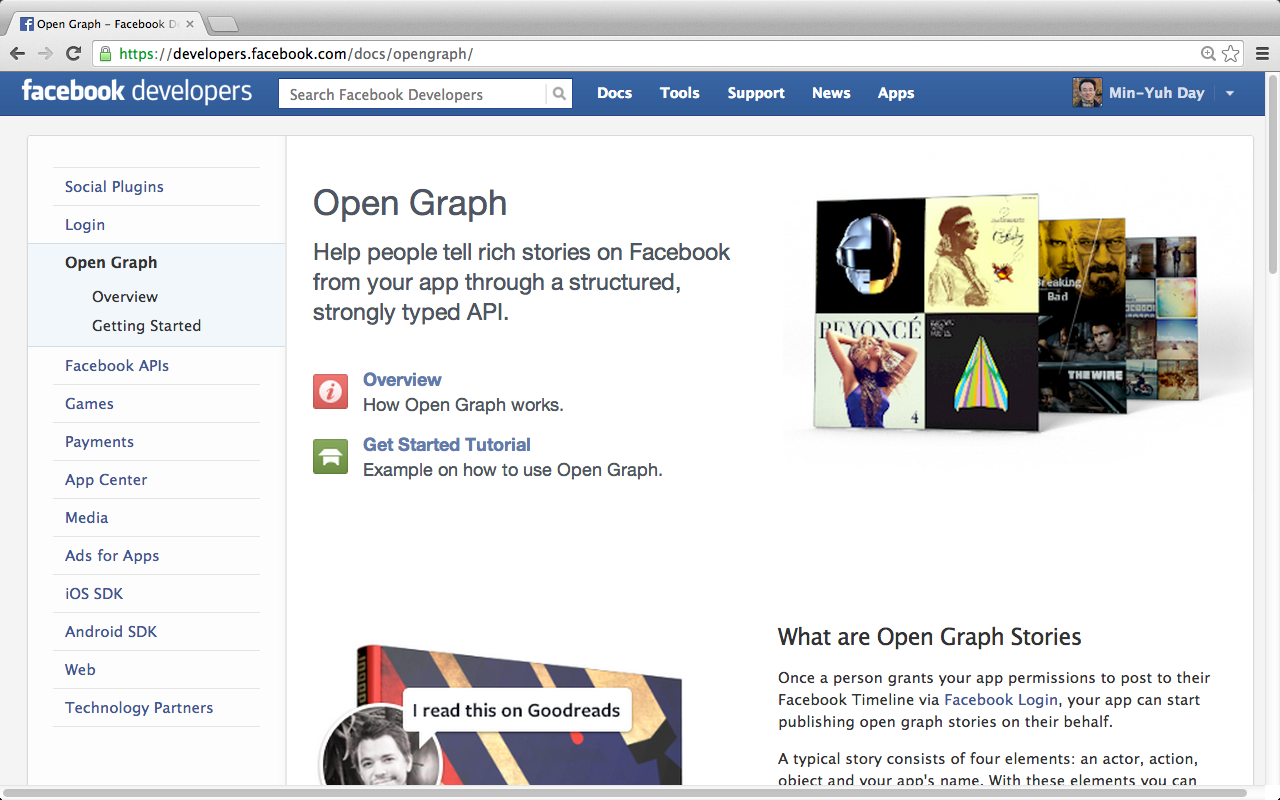 https://developers.facebook.com/docs/opengraph/
57
Open Graph Overview
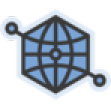 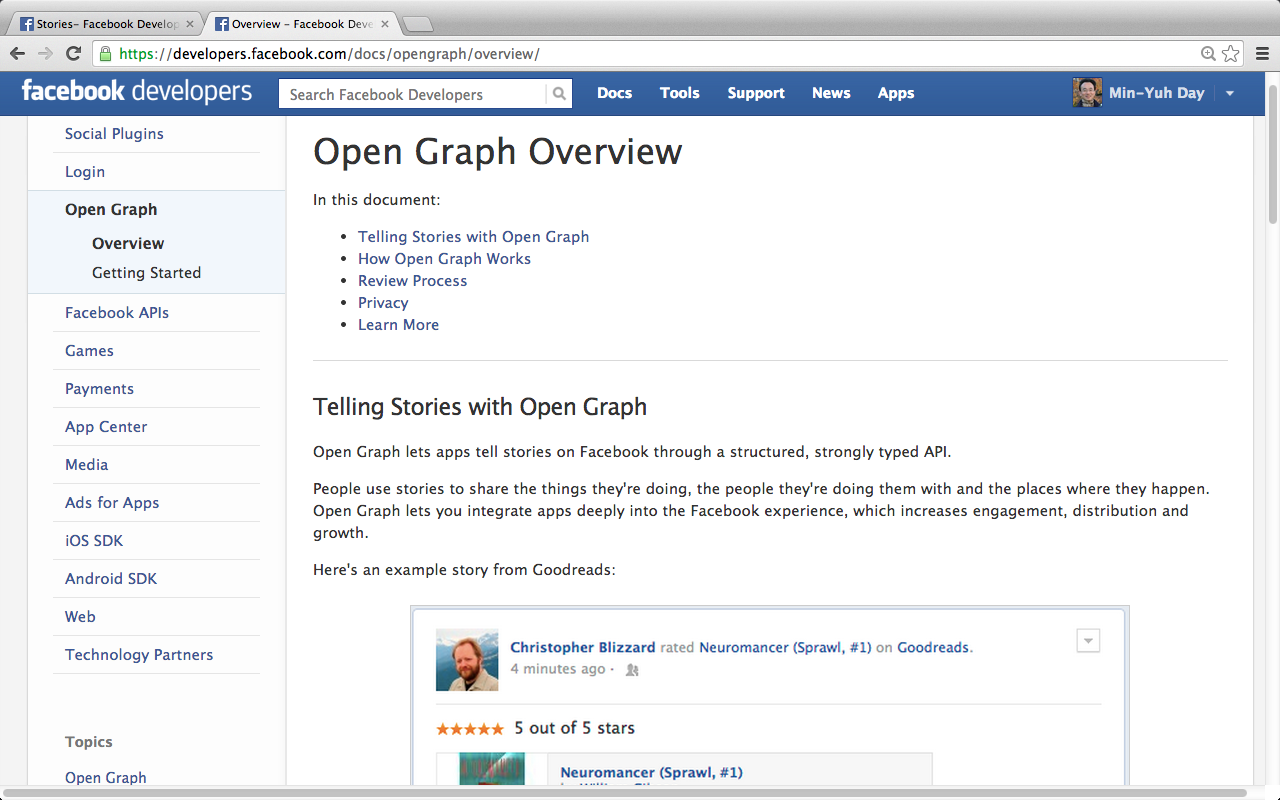 https://developers.facebook.com/docs/opengraph/overview/
58
Getting Started with Open Graph
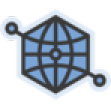 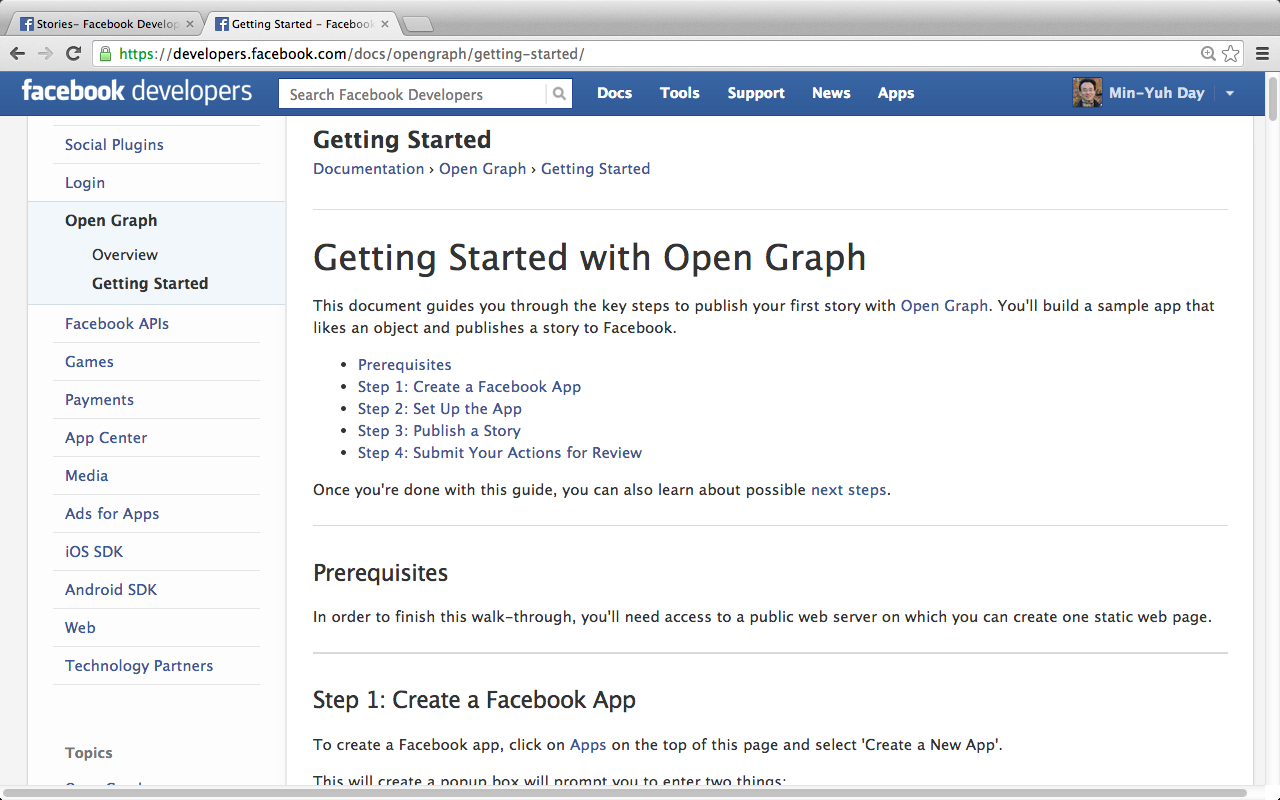 https://developers.facebook.com/docs/opengraph/getting-started/
59
Step 1: Create a Facebook App
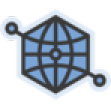 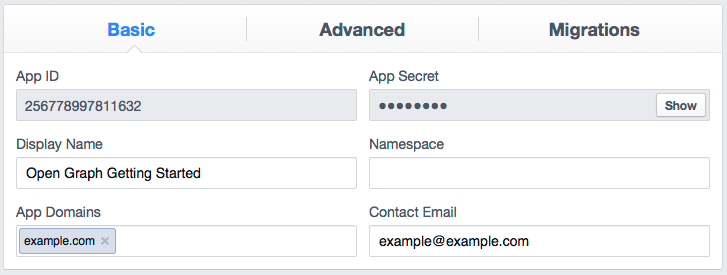 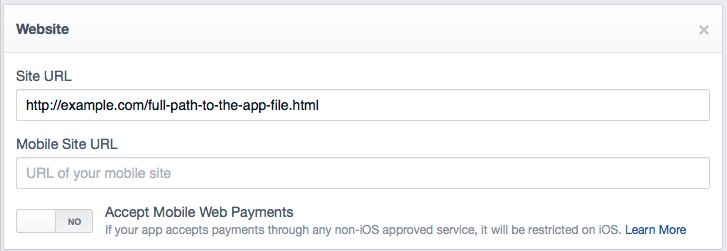 https://developers.facebook.com/docs/opengraph/getting-started/
60
1/3
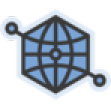 Step 2: Set Up the App
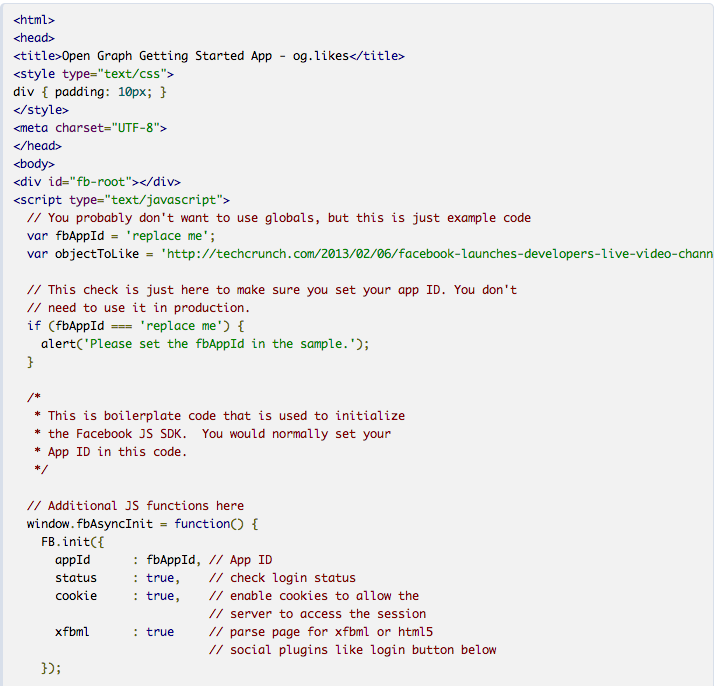 https://developers.facebook.com/docs/opengraph/getting-started/
61
2/3
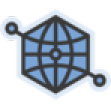 Step 2: Set Up the App
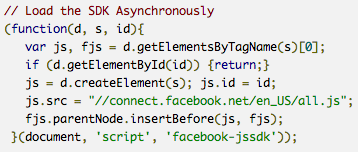 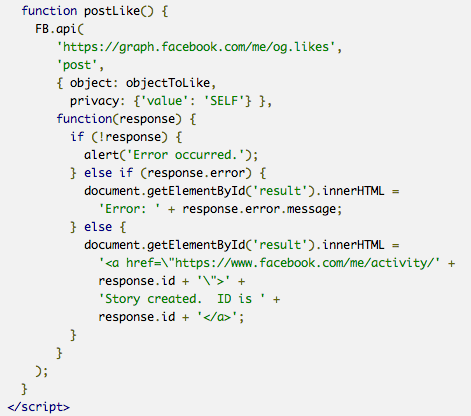 https://developers.facebook.com/docs/opengraph/getting-started/
62
3/3
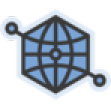 Step 2: Set Up the App
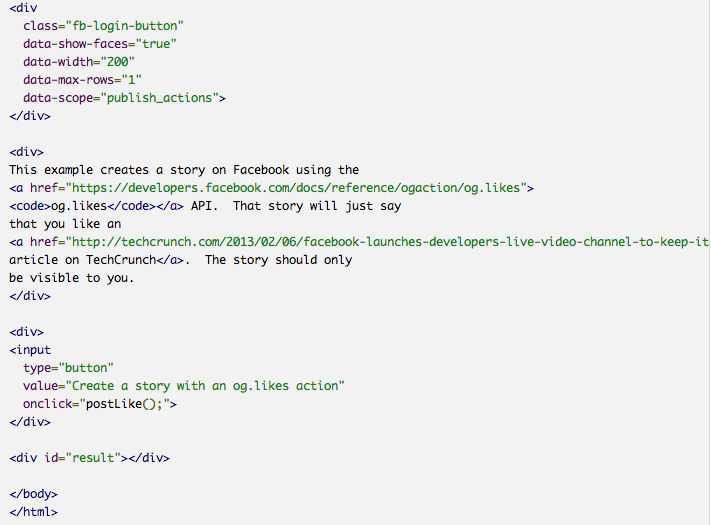 https://developers.facebook.com/docs/opengraph/getting-started/
63
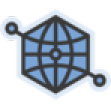 Step 3: Publish a Story
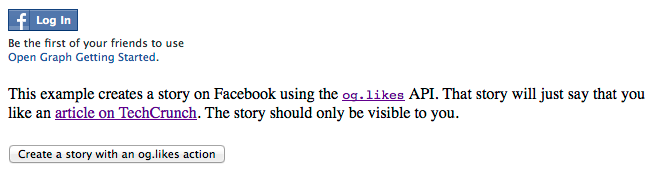 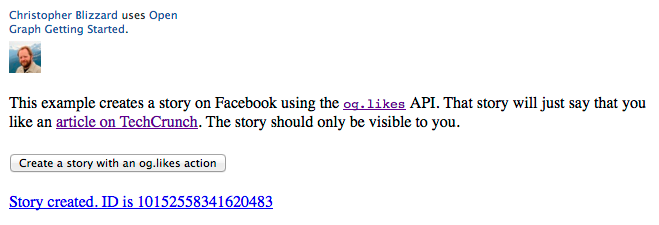 https://developers.facebook.com/docs/opengraph/getting-started/
64
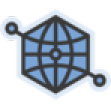 Step 3: Publish a Story
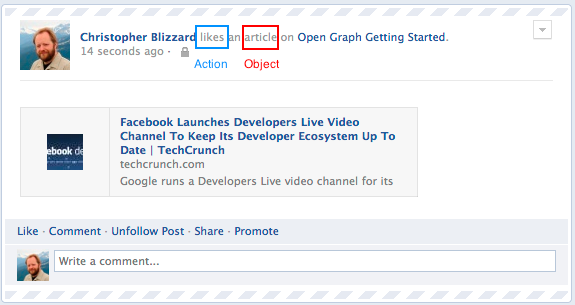 https://developers.facebook.com/docs/opengraph/getting-started/
65
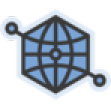 Step 4: Submit Your Actions For Review
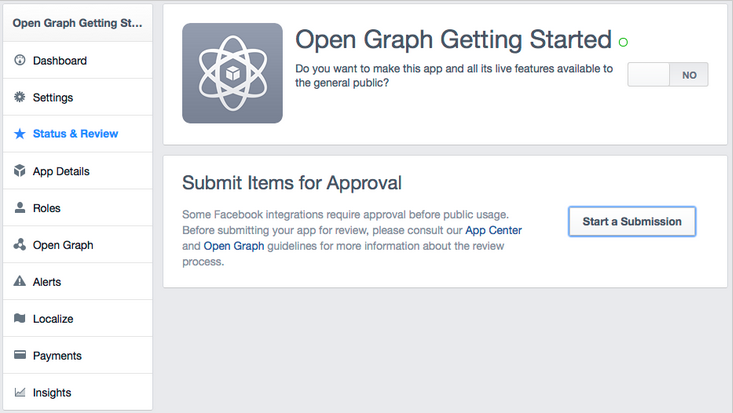 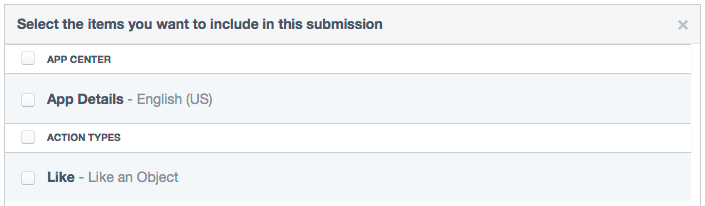 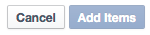 https://developers.facebook.com/docs/opengraph/getting-started/
66
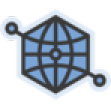 Open Graph
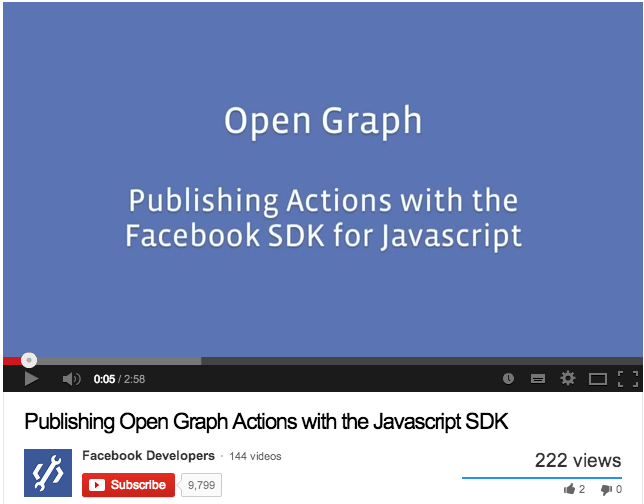 http://www.youtube.com/watch?v=rZMajQAowKs
67
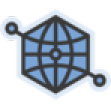 Facebook Open Graph API
A Facebook API to share information
From your app
To Facebook
Ex
Pinterest
Source: https://www.youtube.com/watch?v=M24gqVJbrN8&list=PL8D1E905D80087F6F
68
Facebook APIs
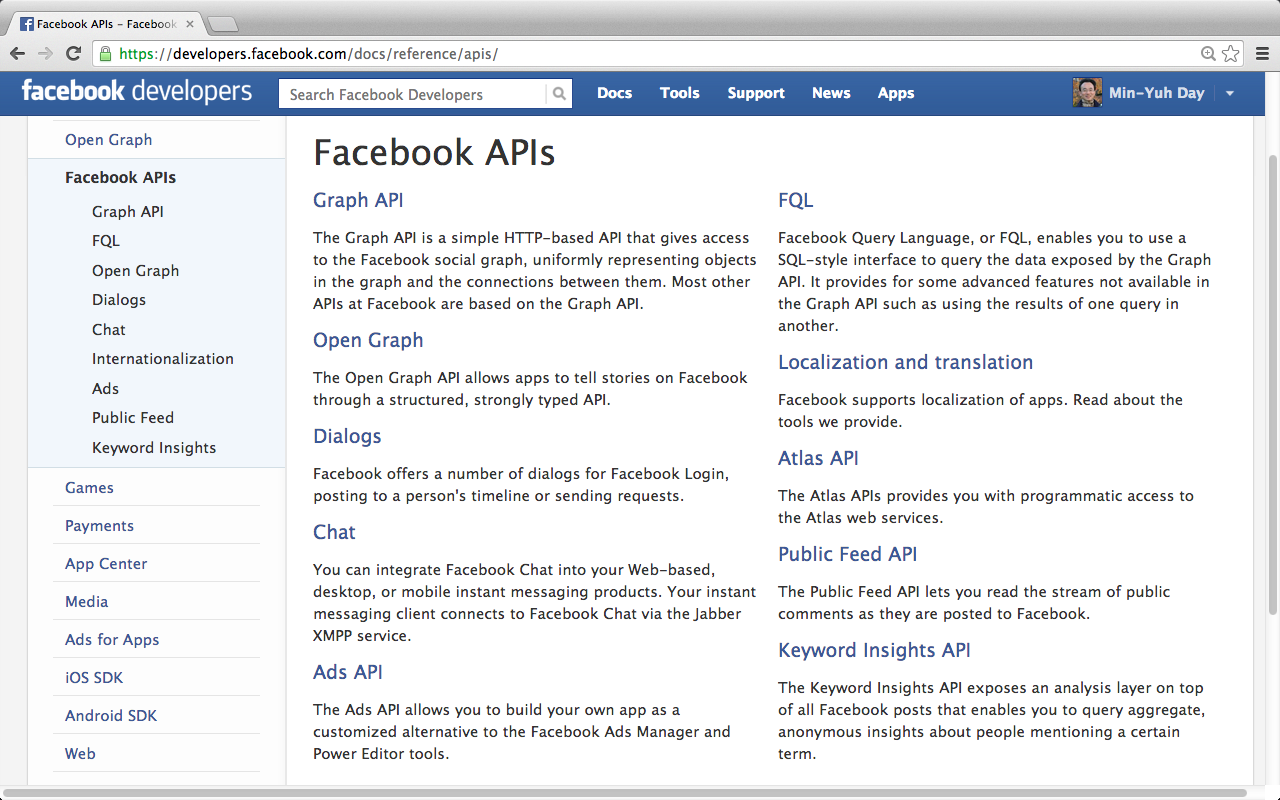 https://developers.facebook.com/docs/reference/apis/
69
Facebook Graph API
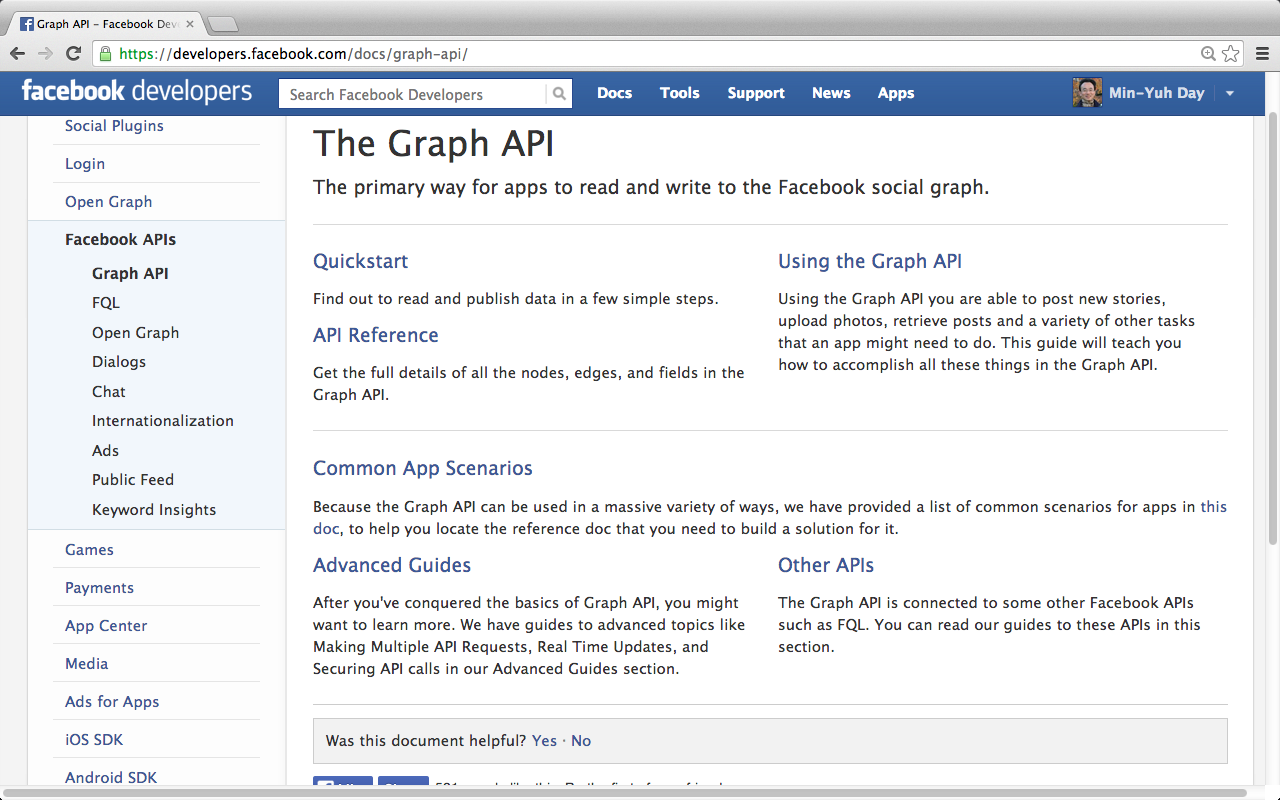 https://developers.facebook.com/docs/graph-api/
70
Quickstart for Graph API
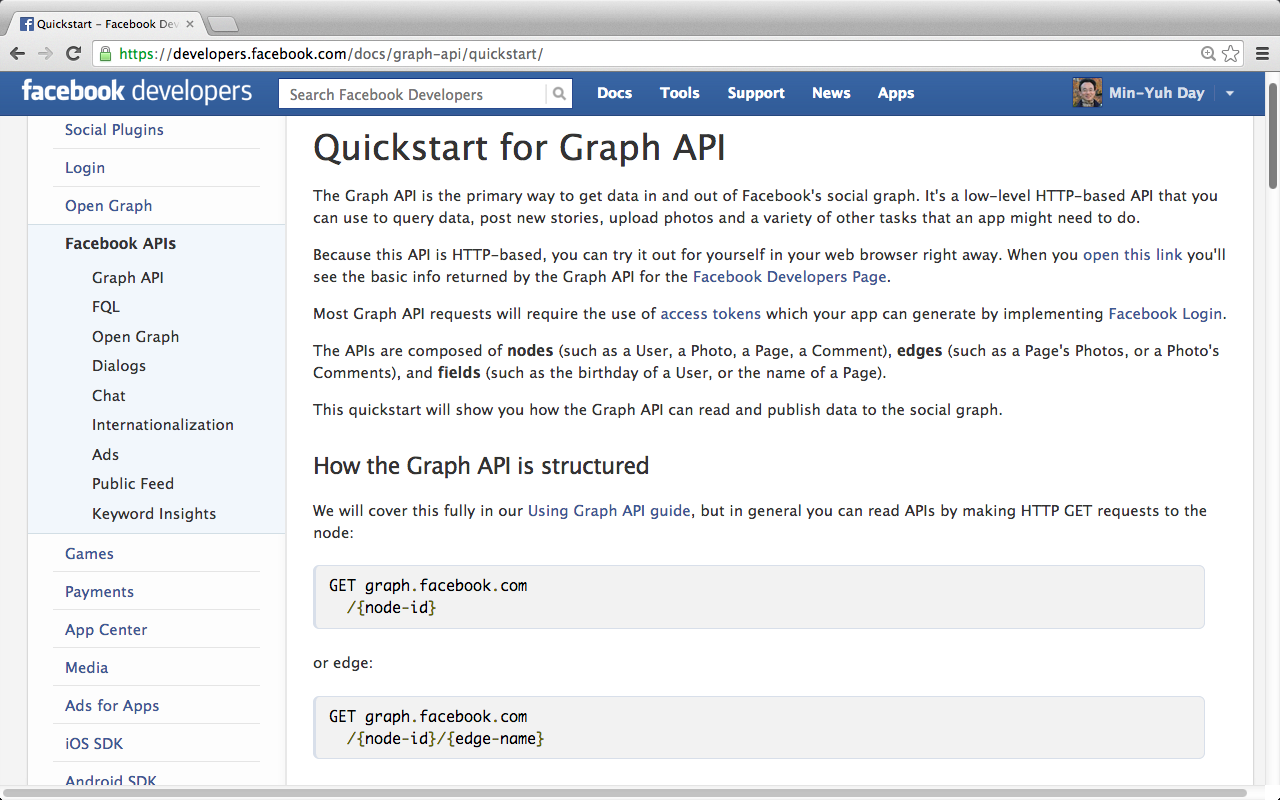 https://developers.facebook.com/docs/graph-api/quickstart/
71
Getting Started with the Graph API
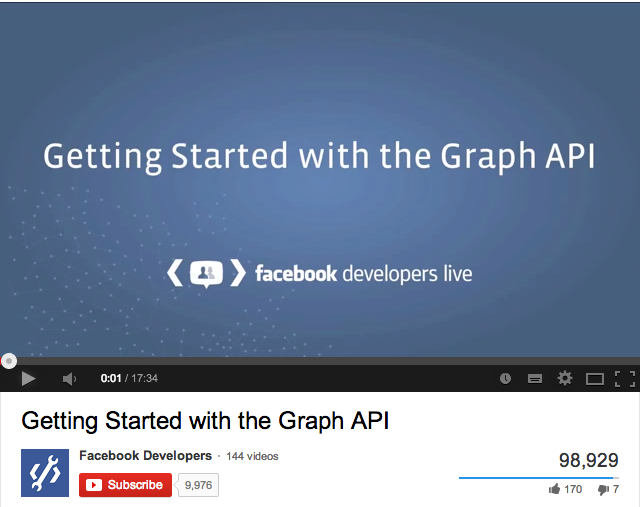 http://www.youtube.com/watch?v=WteK95AppF4
72
How the Graph API is structured
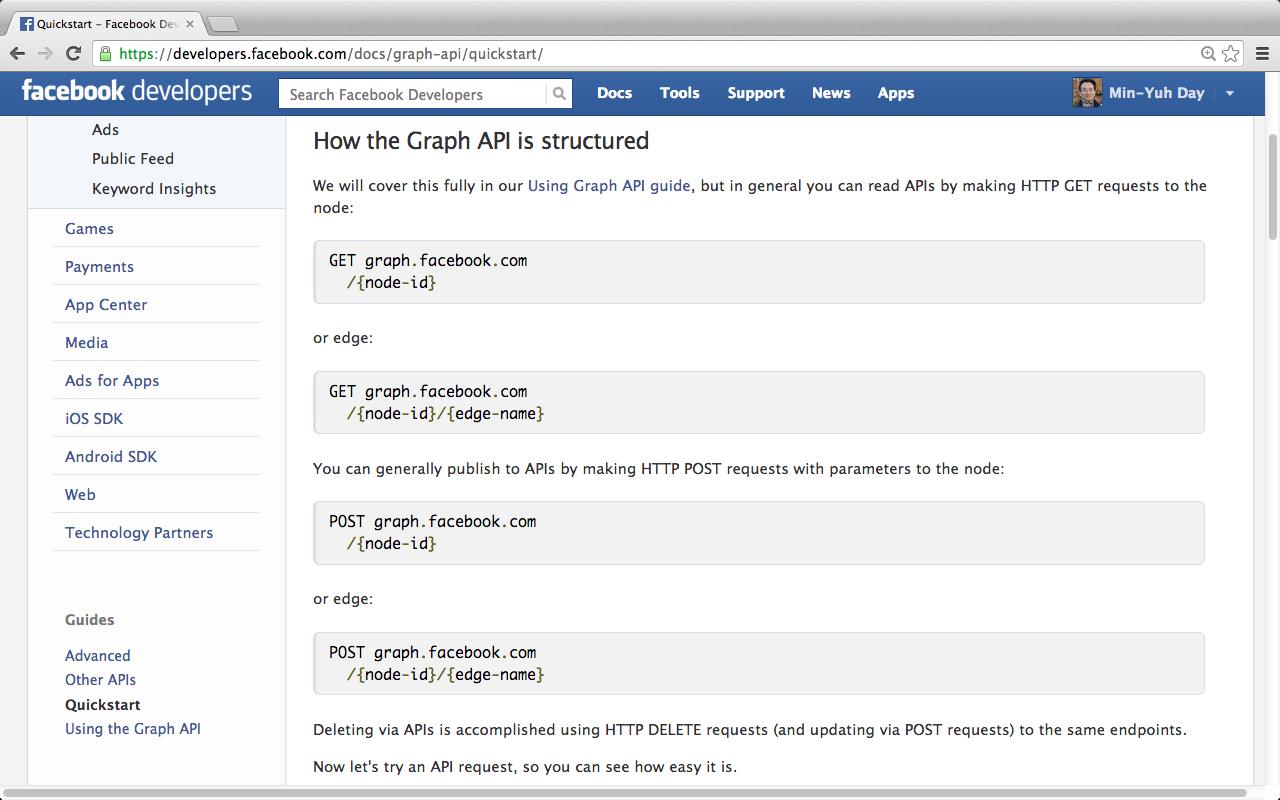 https://developers.facebook.com/docs/graph-api/quickstart/
73
Load the Graph API Explorer
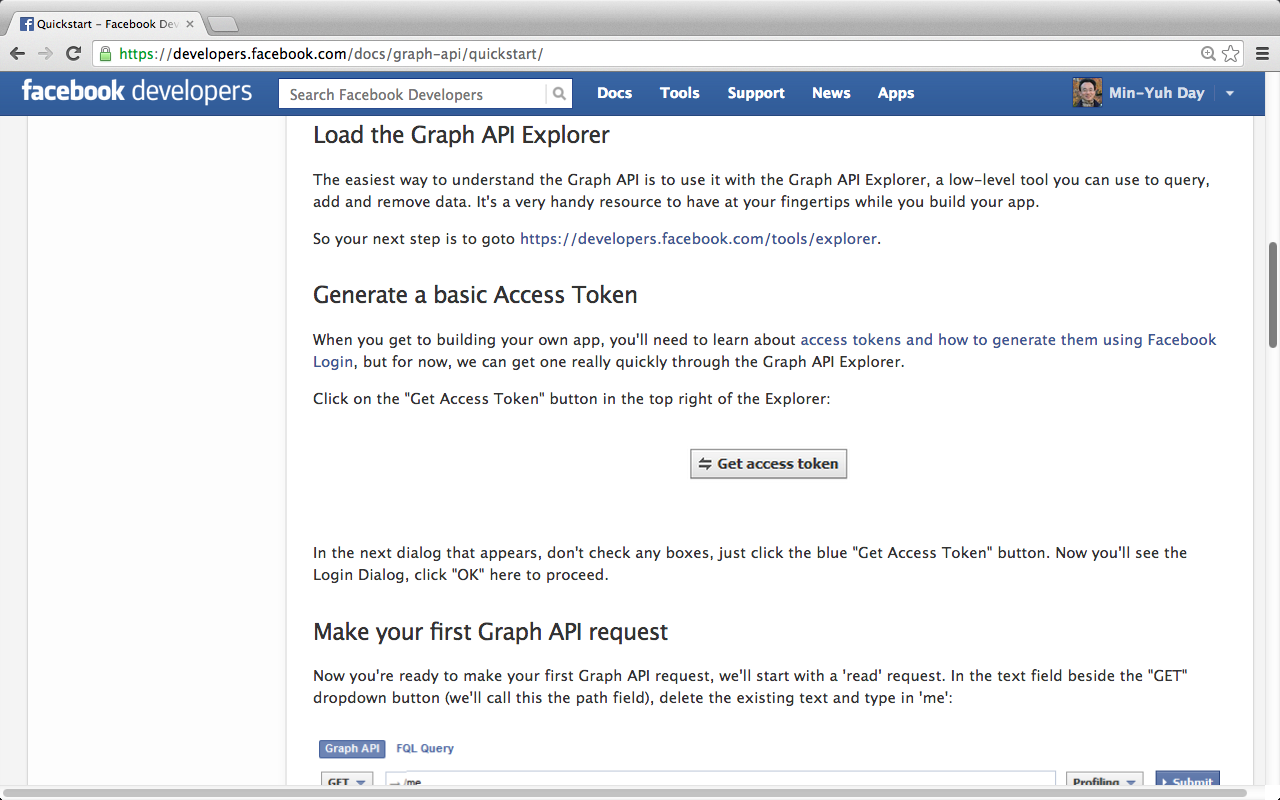 https://developers.facebook.com/docs/graph-api/quickstart/
74
Facebook Graph API Explorer
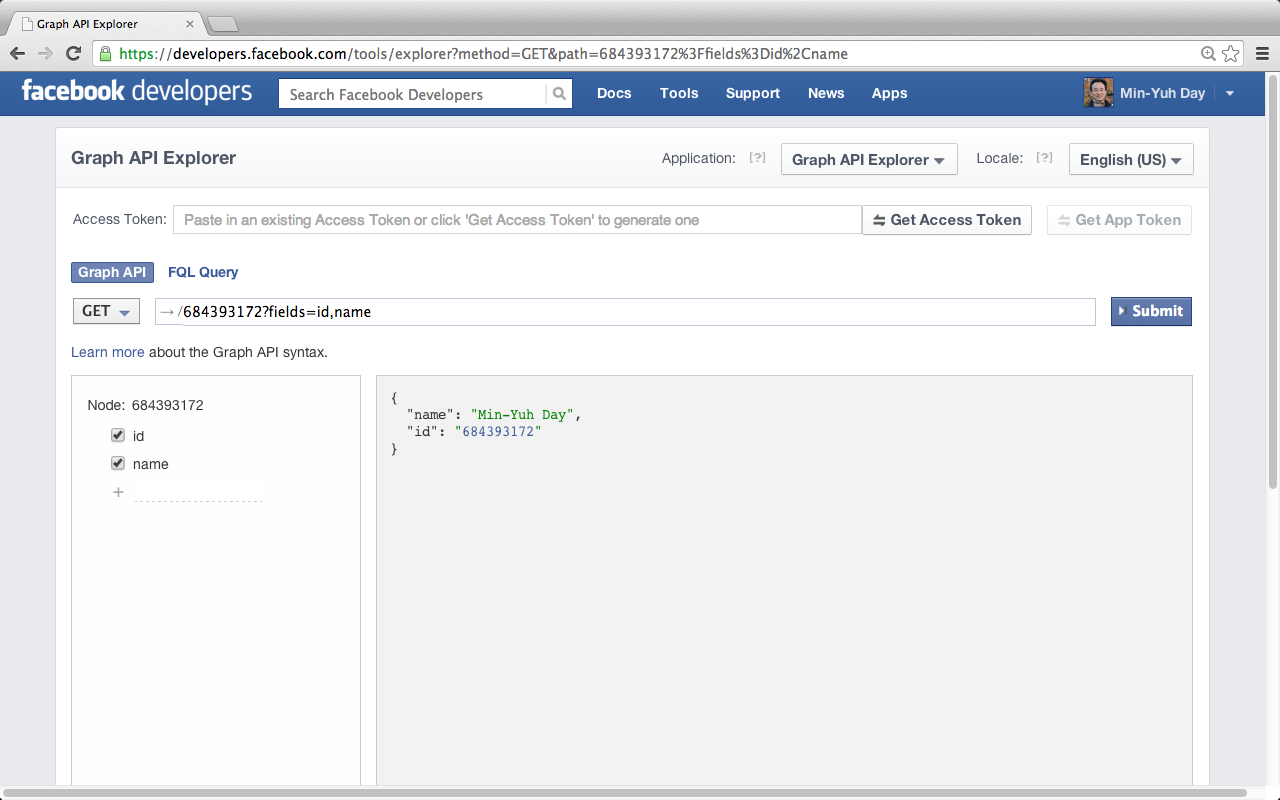 https://developers.facebook.com/tools/explorer
75
Facebook Graph API Explorer /me
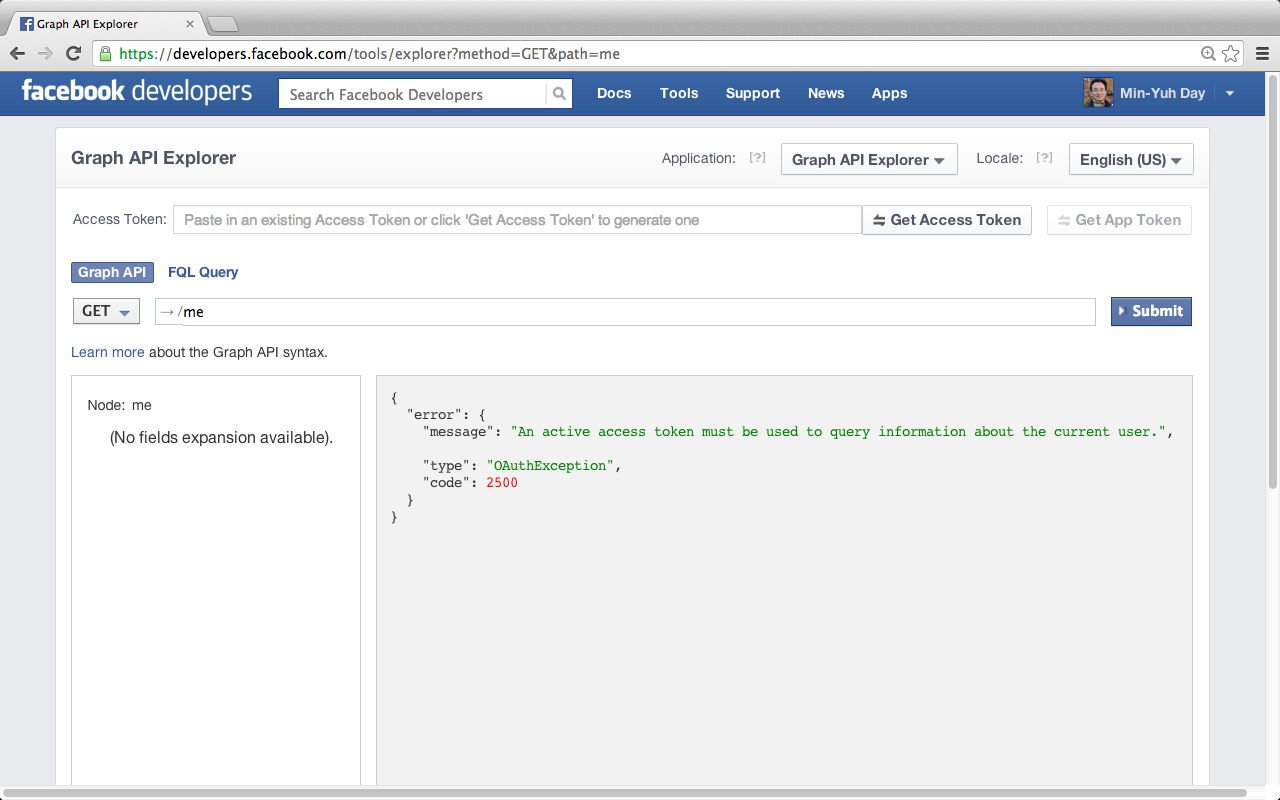 https://developers.facebook.com/tools/explorer?method=GET&path=me
76
Facebook Graph API Explorer /me
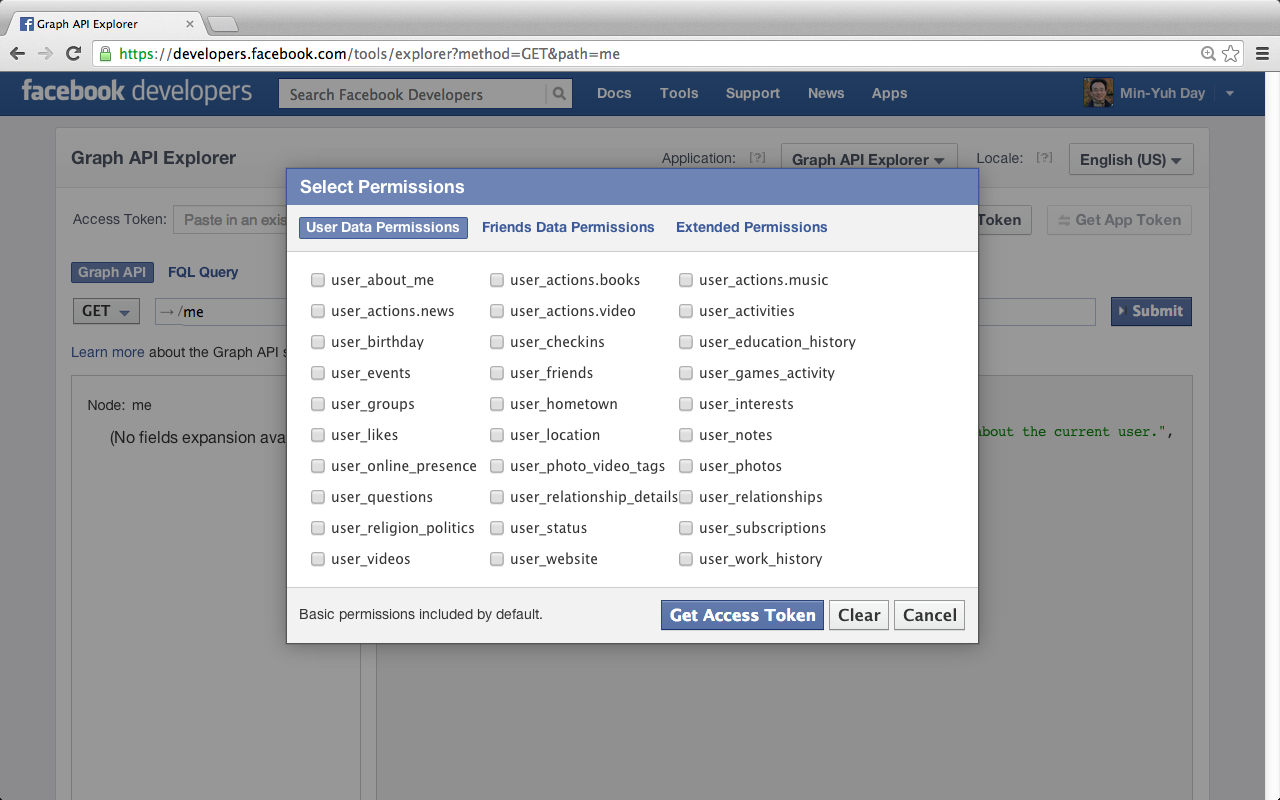 https://developers.facebook.com/tools/explorer?method=GET&path=me
77
Facebook Graph API Explorer /me
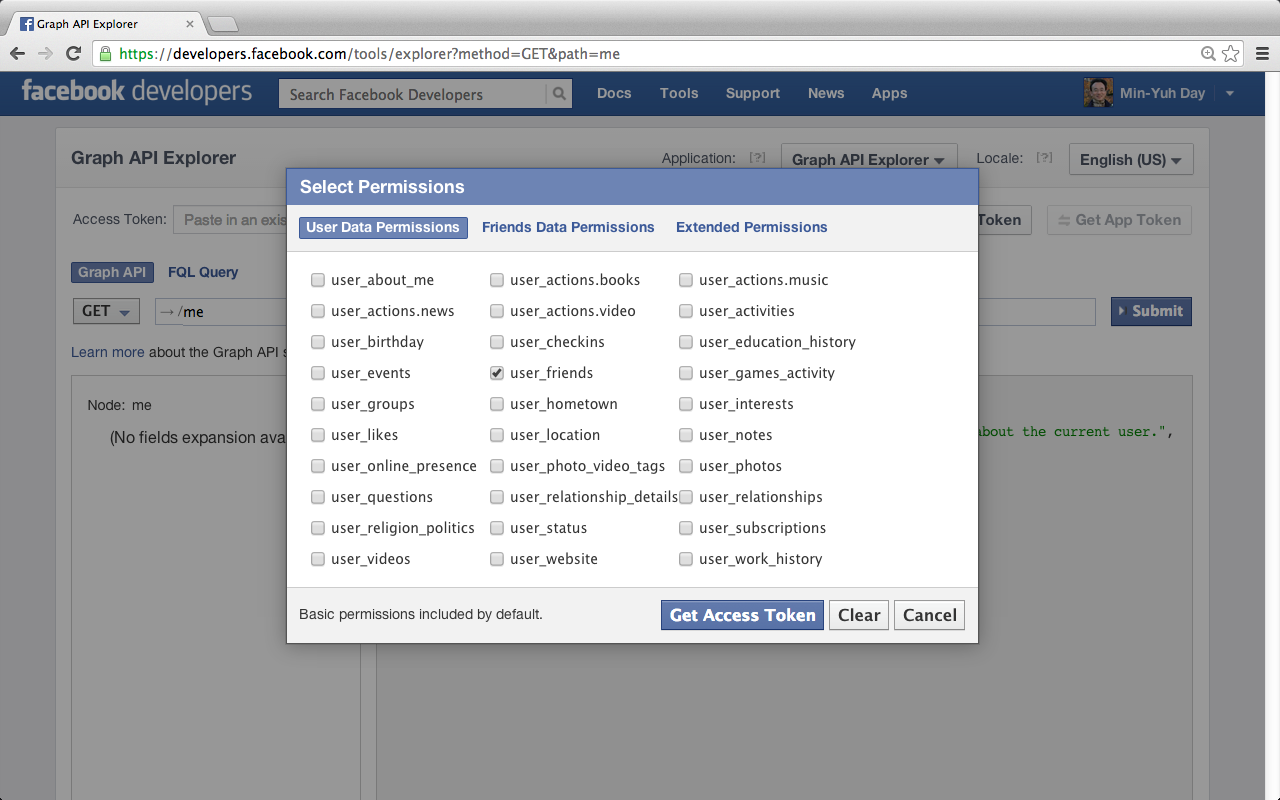 https://developers.facebook.com/tools/explorer?method=GET&path=me
78
Facebook Graph API Explorer /me
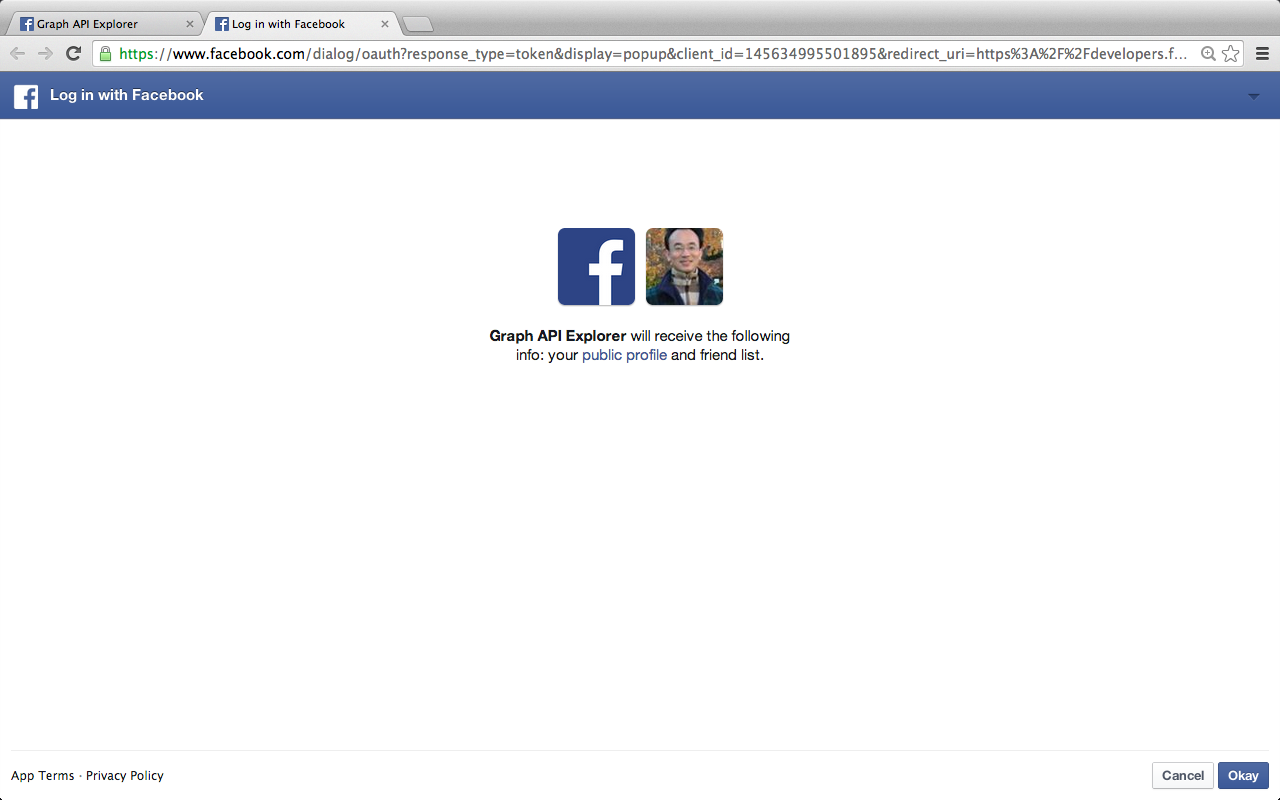 https://developers.facebook.com/tools/explorer?method=GET&path=me
79
Facebook Graph API Explorer /me
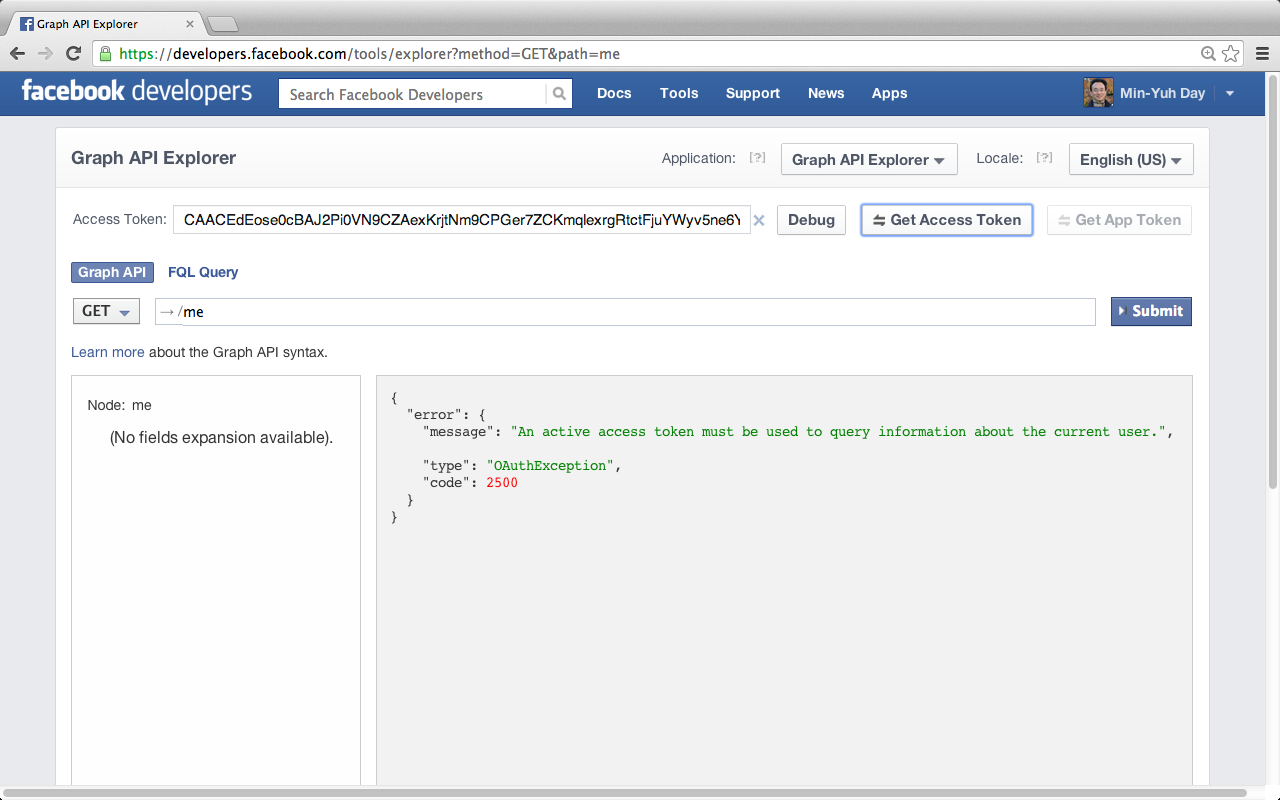 https://developers.facebook.com/tools/explorer?method=GET&path=me
80
Facebook Graph API Explorer /me
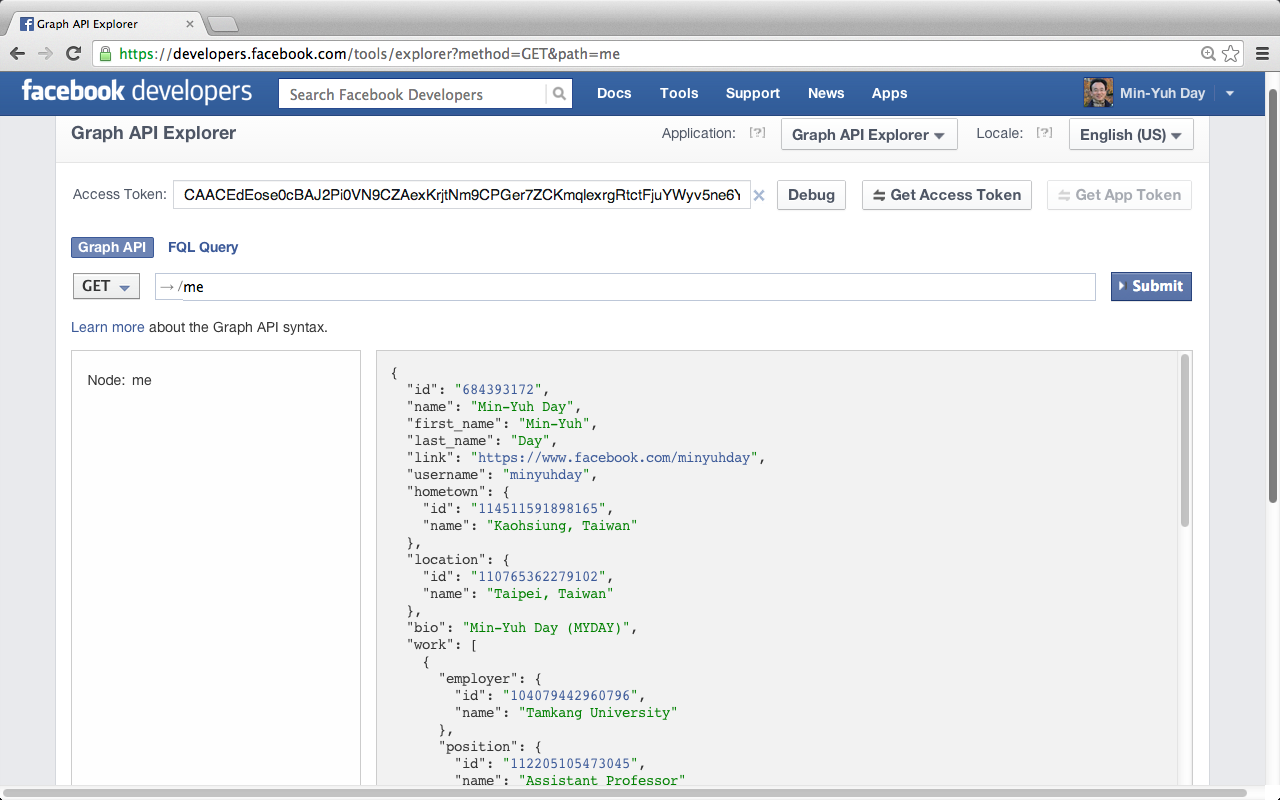 https://developers.facebook.com/tools/explorer?method=GET&path=me
81
Facebook Graph API Explorer /me/friends
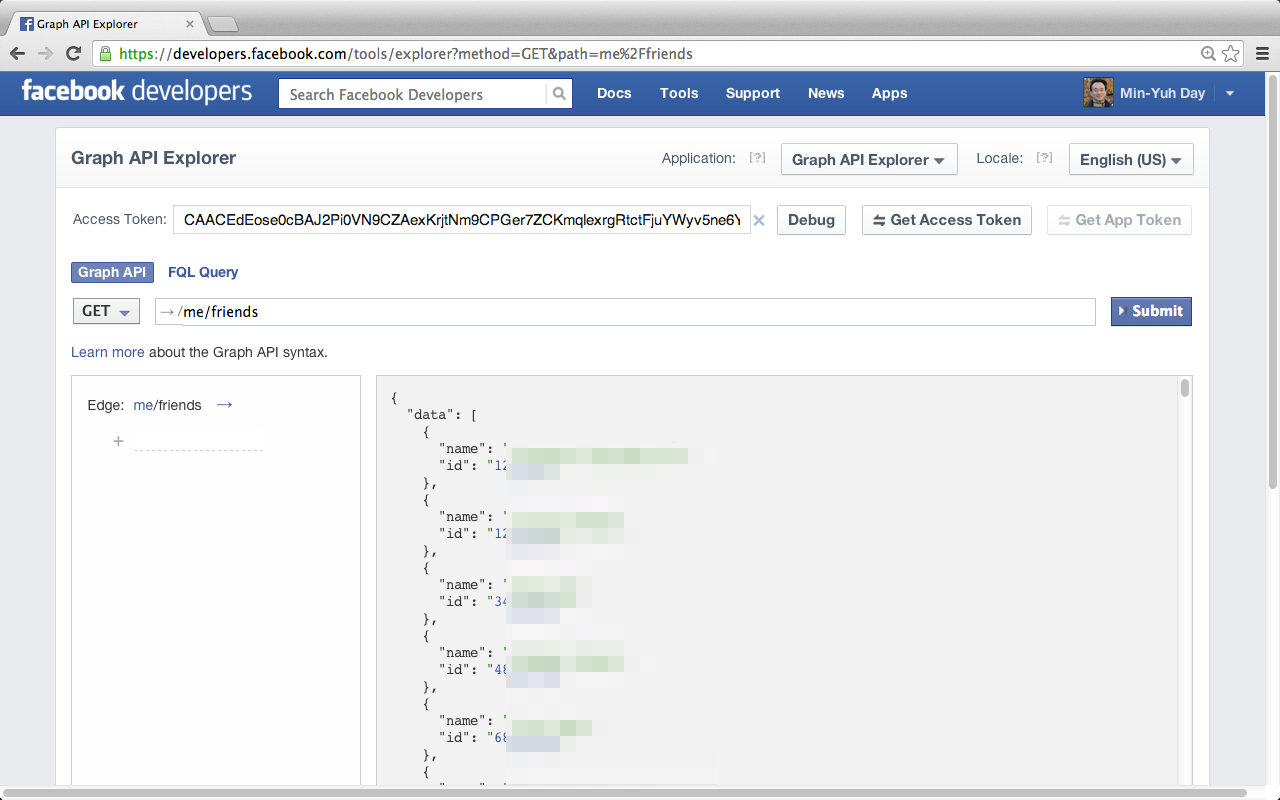 https://developers.facebook.com/tools/explorer?method=GET&path=me%2Ffriends
82
Facebook Graph API Explorer Publish actions
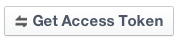 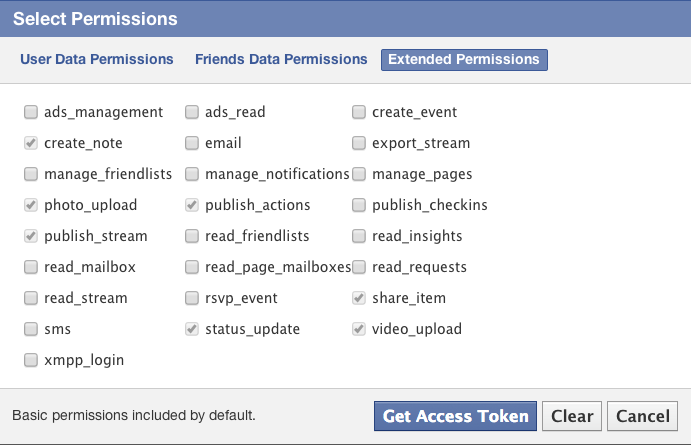 83
Facebook Graph API Explorer Post Message
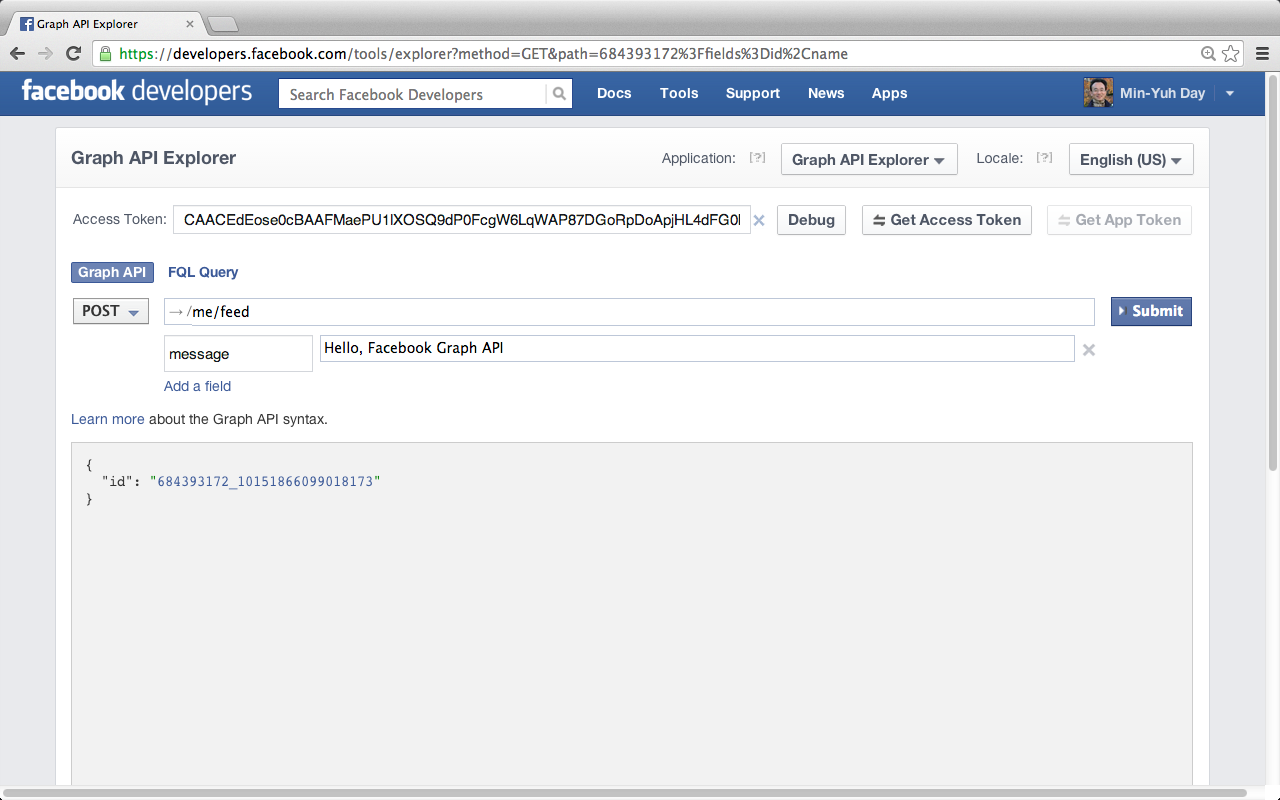 84
Facebook Graph API Explorer Post Message
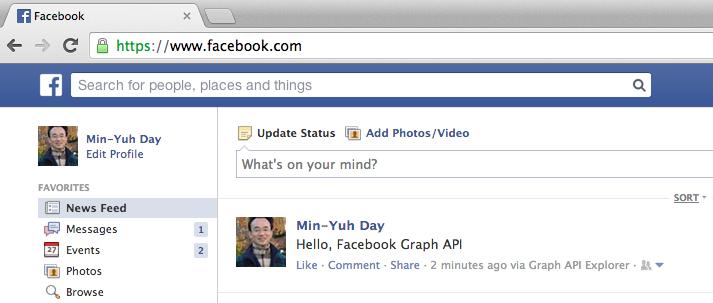 85
http://graph.facebook.com/4
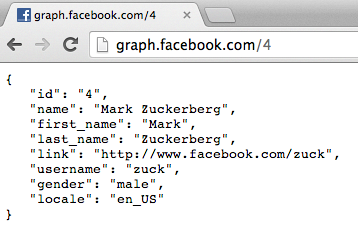 86
Facebook API (JSON)http://graph.facebook.com/4
{
   "id": "4",
   "first_name": "Mark",
   "gender": "male",
   "last_name": "Zuckerberg",
   "link": "https://www.facebook.com/zuck",
   "locale": "en_US",
   "name": "Mark Zuckerberg",
   "username": "zuck"
}
87
http://graph.facebook.com/minyuhday
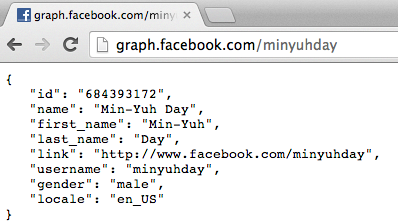 88
JavaScript vs. JSON
JSON
JavaScript Object Notation
Format for sharing data
Derived from JavaScript
Language independent
An alternative to XML
89
Source: https://www.youtube.com/watch?v=40aKlrL-2V8
JSON
Advantages
Easy to read
Easy to write
Easy to Parse
Var info = JSON.parse(data);
Info.name
Info.position
Info.courses[i]
Learner than XML
Growing support in APIs (i.e., Facebook, Twitter)
Natural format for JavaScript
Implementation in many languages
90
Source: https://www.youtube.com/watch?v=40aKlrL-2V8
JSON
{
	“name”	:	“Min-Yuh Day”
	“position”	:	“Assistant Professor”
	“courses”	:	[
		“Social Media Apps Programming”
		“Social Media Marketing”
		“Data Mining”
		]
}
var info = JSON.parse(data);
info.name
info.position
info.courses[i]
91
Source: https://www.youtube.com/watch?v=40aKlrL-2V8
Summary
Facebook API
Facebook JavaScript SDK
Integrate Facebook with iOS/Android Apps
Facebook Login
Facebook Open Graph API
Facebook Graph API
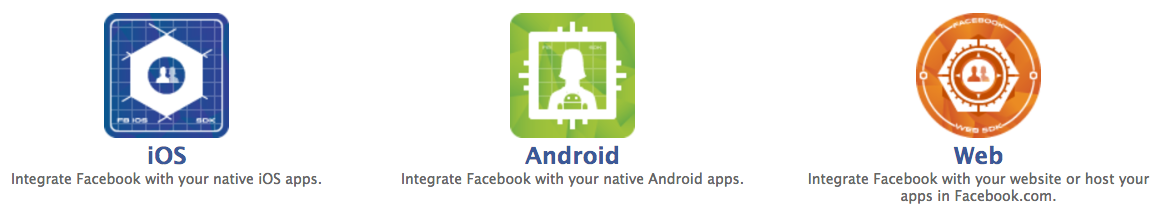 92
References
Facebook Developers, https://developers.facebook.com/
93